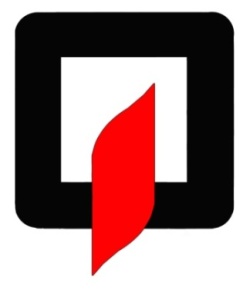 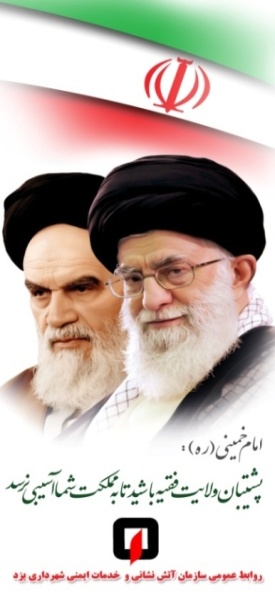 دولت و ملت
هم دلي و هم زباني
خلاصه اي از اهّم فعاليتهاي 
سازمان آتش نشاني و خدمات ايمني 
شهرداري يزد
در 10 ماهه اول سال 1394
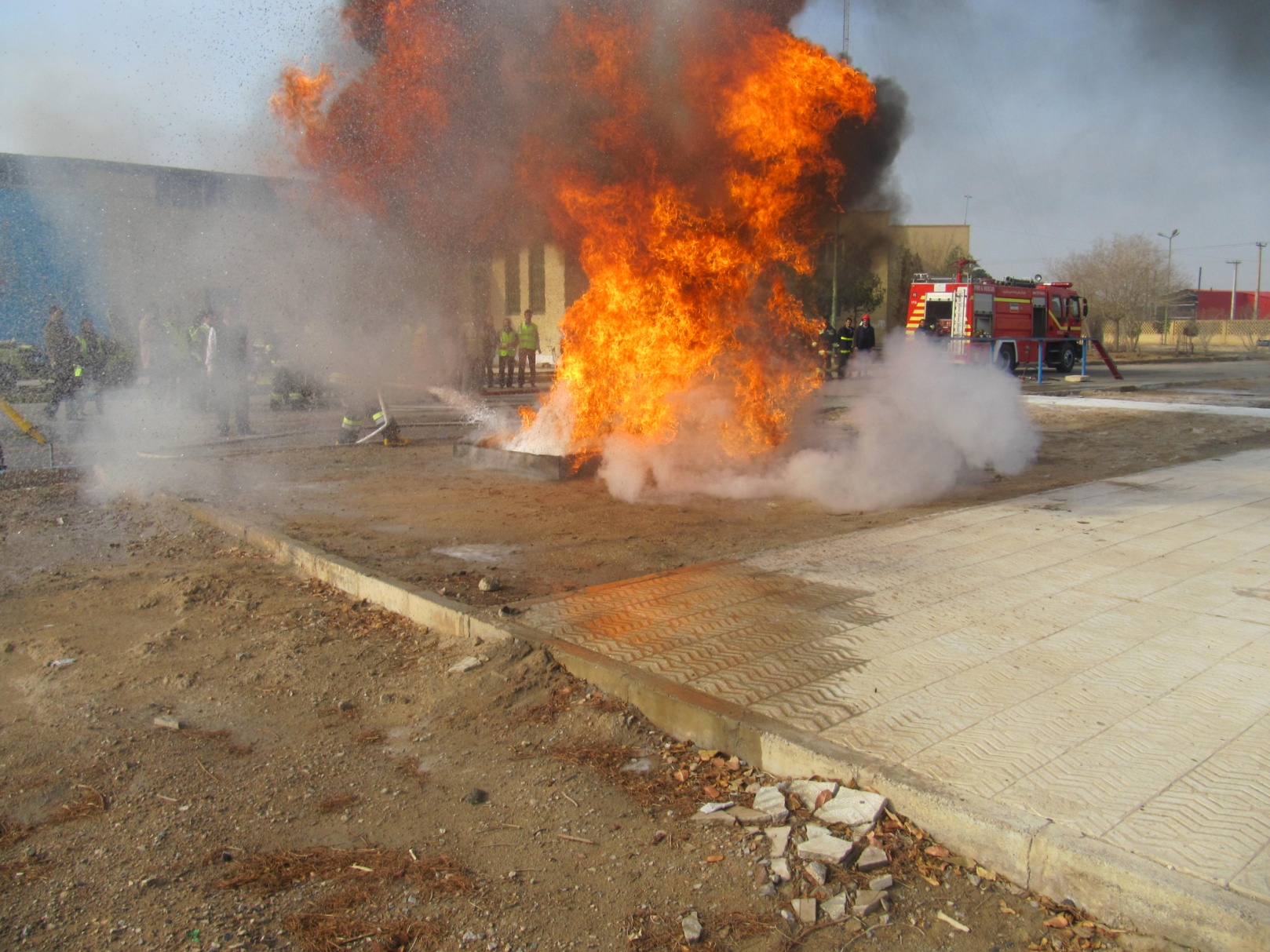 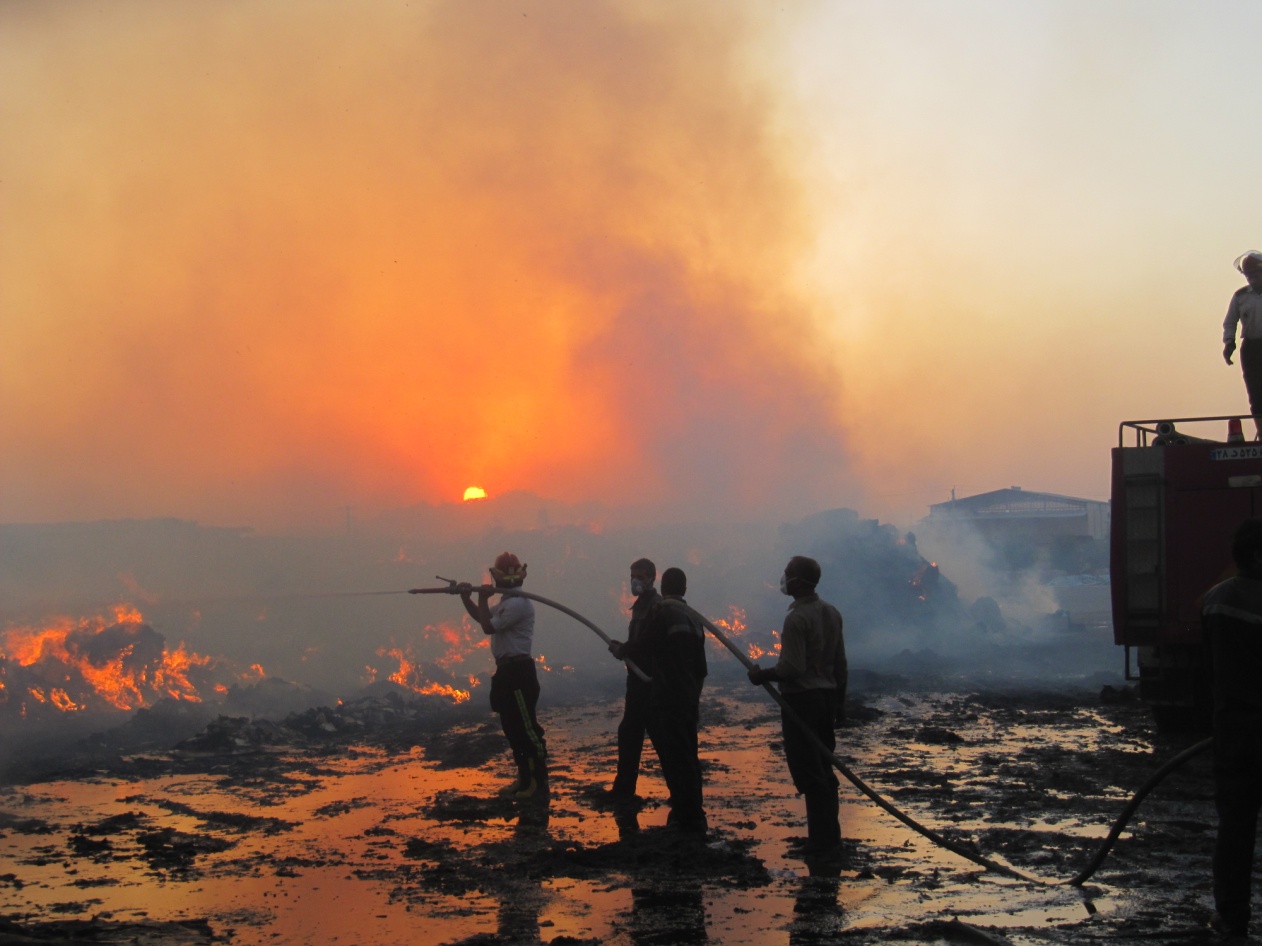 بهمن 94
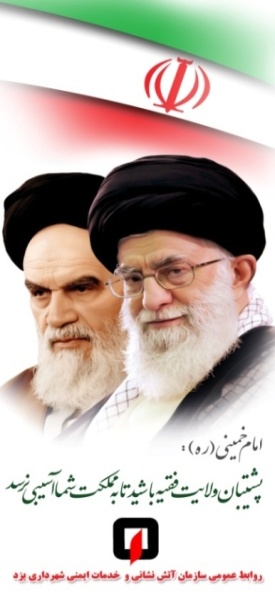 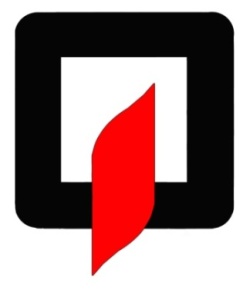 دولت و ملت
هم دلي و هم زباني
ستاد فرماندهي 125سازمان آتش نشانی
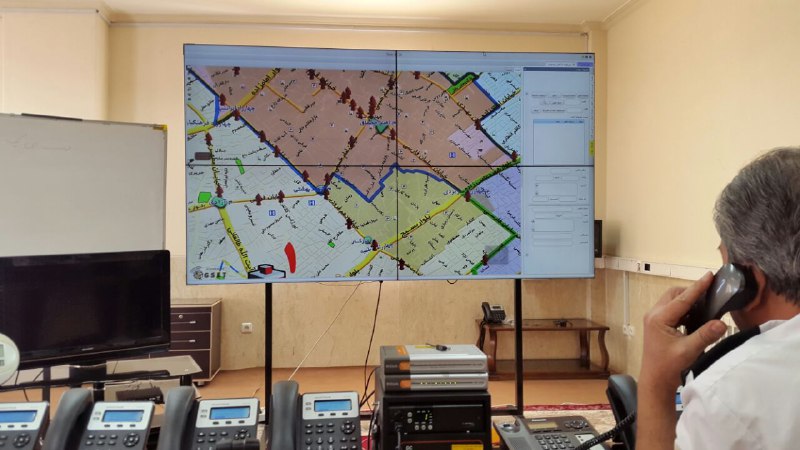 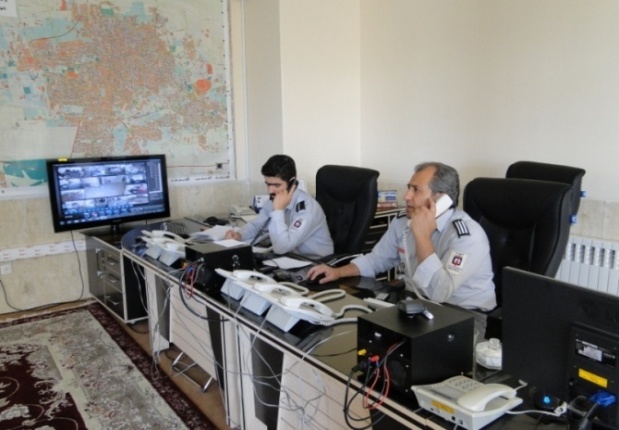 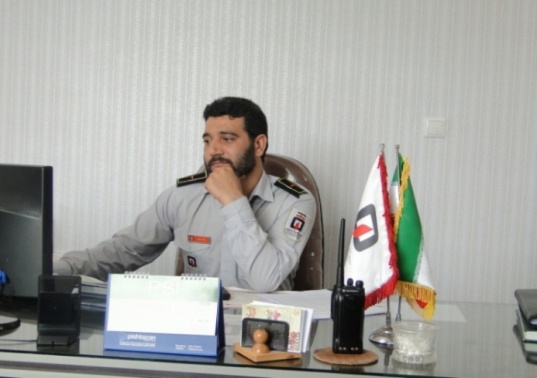 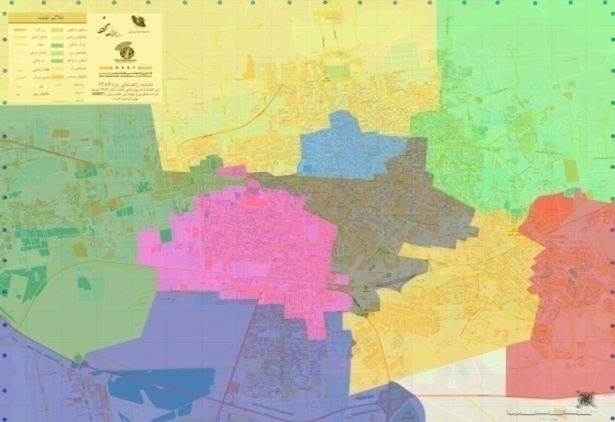 تجهيز مركز پيام سازمان : 
بهره برداري از نرم افزار ثبت حريق و حوادث
تجهيز تلفن هاي 125 به سامانه voip
تجهيز ناوگاز عملياتي به سيستم Gps
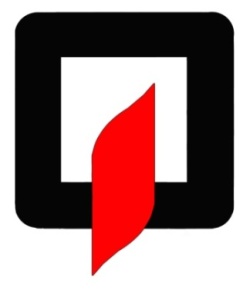 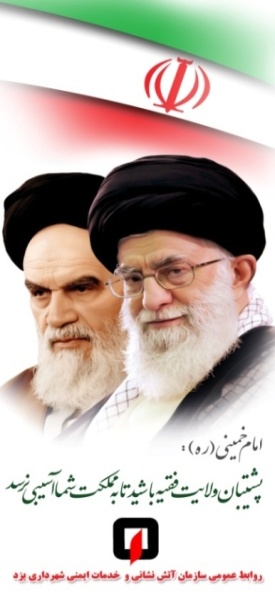 دولت و ملت
هم دلي و هم زباني
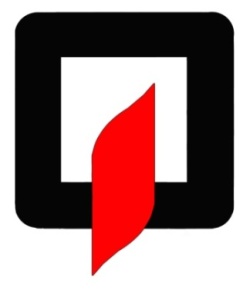 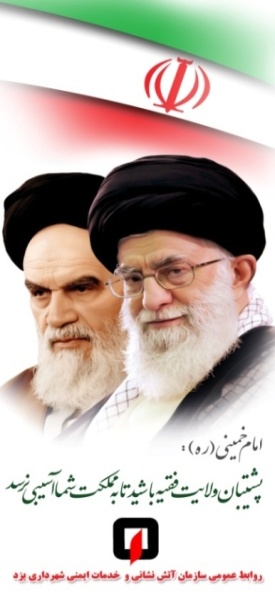 دولت و ملت
هم دلي و هم زباني
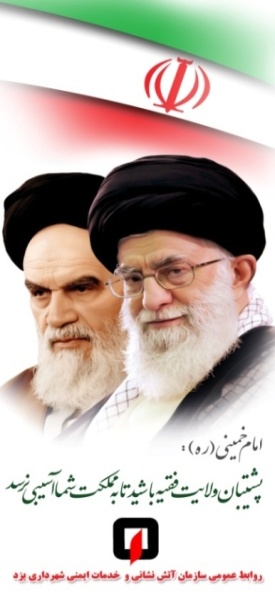 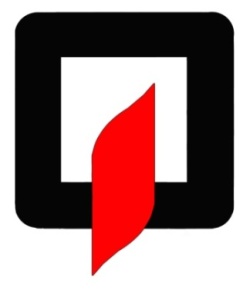 دولت و ملت
هم دلي و هم زباني
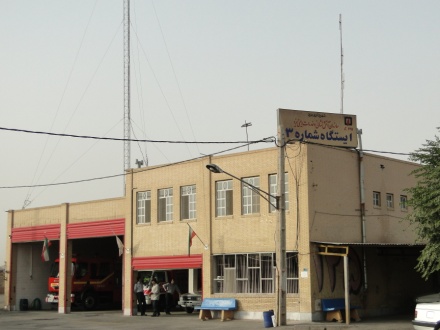 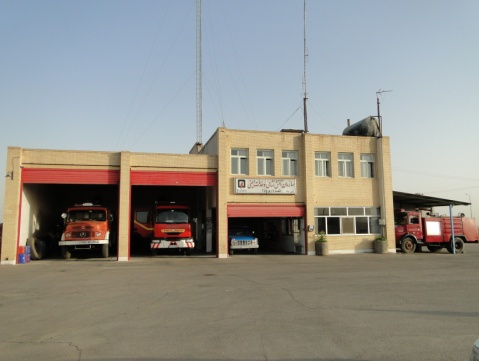 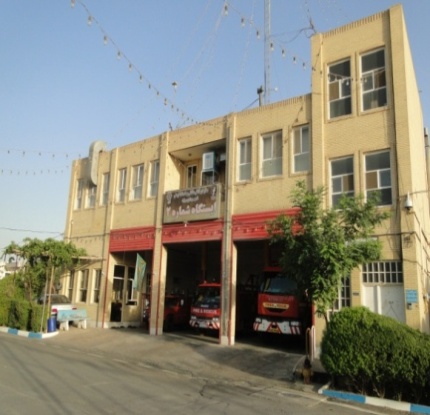 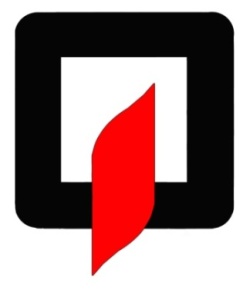 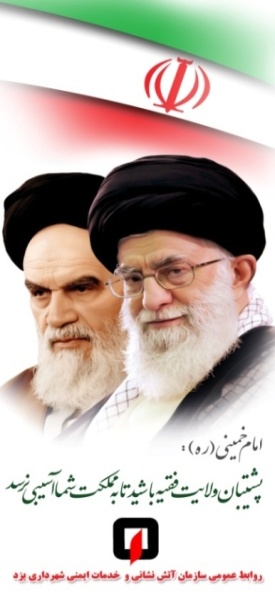 دولت و ملت
هم دلي و هم زباني
آمار حريق به تفكيك ماهه
بيشترين آمار حريق در سال 93 مربوط يكماهه فروردين و در سال 94 مربوط به يكماهه مرداد مي باشد .
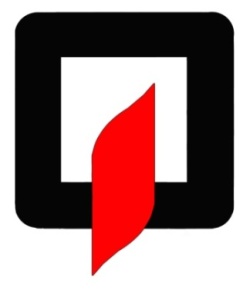 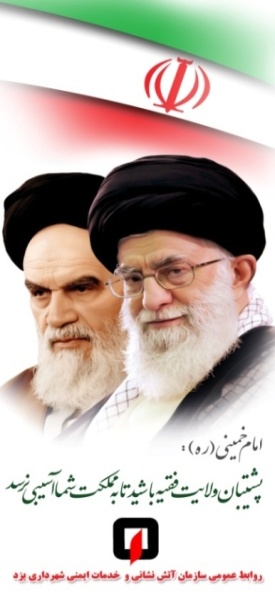 دولت و ملت
هم دلي و هم زباني
آمار حادثه به تفكيك ماهه
بيشترين آمار حادثه در سال 93 مربوط يكماهه مرداد و در سال 94 مربوط به يكماهه مرداد و شهريور مي باشد .
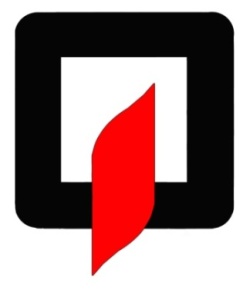 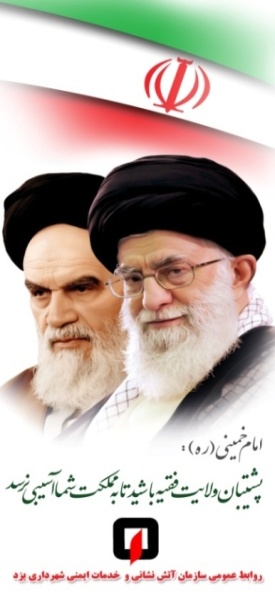 دولت و ملت
هم دلي و هم زباني
آمار حضور ايستگاه ها درحريق و حوادث
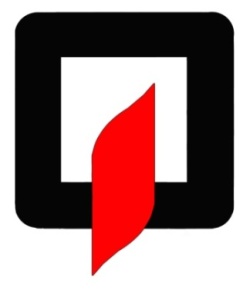 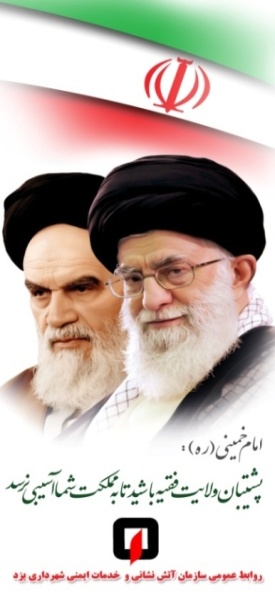 دولت و ملت
هم دلي و هم زباني
آمار حريق و حادثه
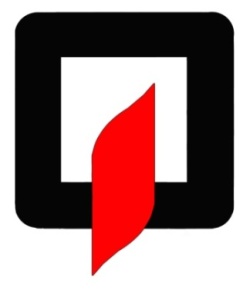 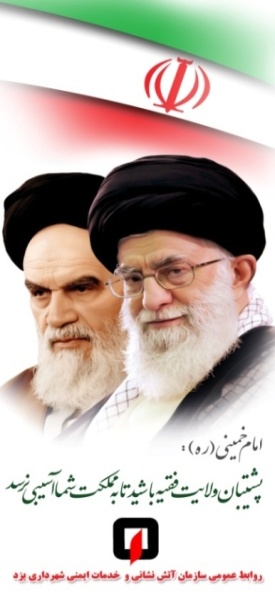 دولت و ملت
هم دلي و هم زباني
حريق از نظر نوع كاربري
آمار نشان مي دهد بيشترين نوع كاربري حريق مربوط به معابر و گذر گاه ها مي باشد ، حريق معابر و گذرگاه ها اغلب شامل زباله انباشته شده ، خار و خاشاك و ضايعات مي باشد .
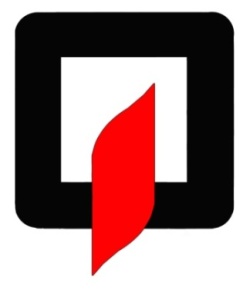 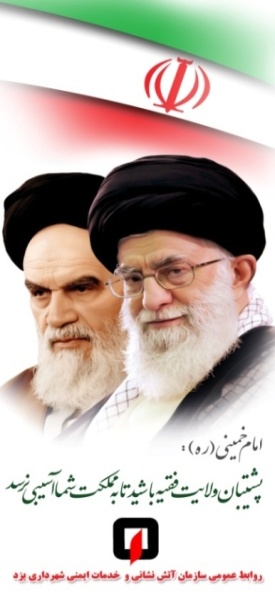 دولت و ملت
هم دلي و هم زباني
علل انساني در حريق
آمار نشان مي دهد بيشترين علت وقوع حريق در 10 ماهه 93 و 94 مربوط سوء نيت و بعد سهل انگاري مي باشد
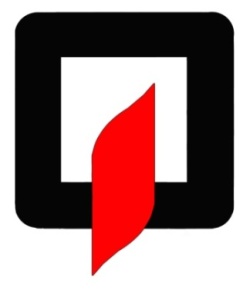 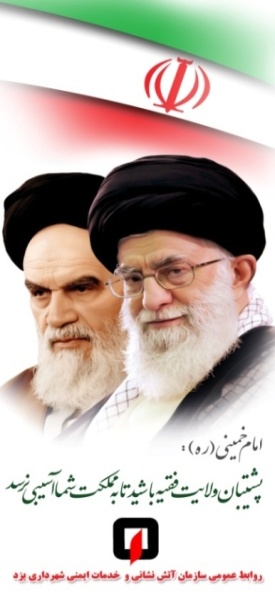 دولت و ملت
هم دلي و هم زباني
علت وقوع حوادث
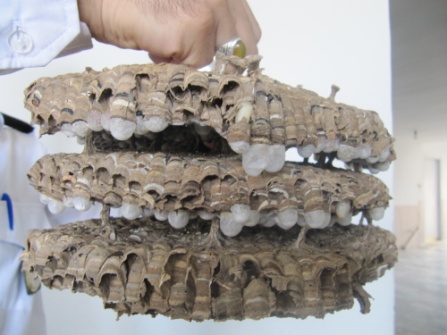 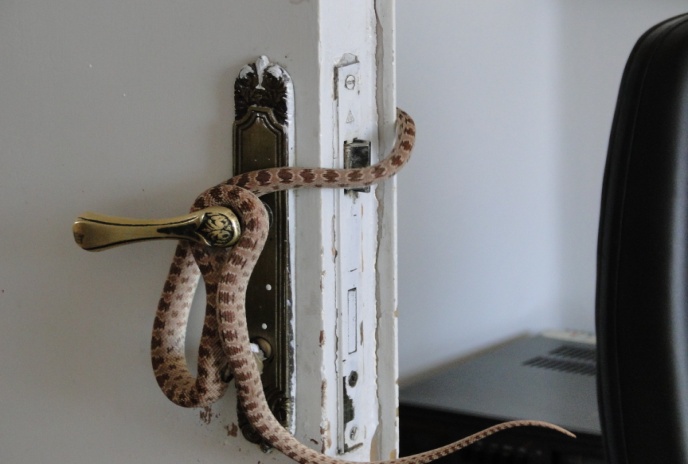 آمار نشان مي دهد بيشترين علت وقوع  حوادث در 10 ماهه 93 و 94 مربوط مهار حيوانات مي باشد كه اغلب شامل مهار زنبور و مار است .
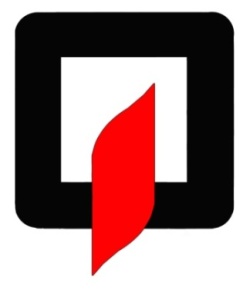 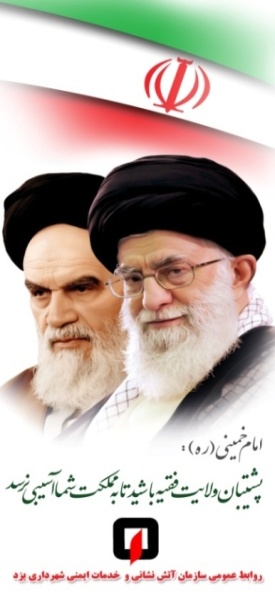 دولت و ملت
هم دلي و هم زباني
ميانگين زمان رسيدن به حريق
آمار نشان مي دهند بالاترين ميانگين زمان رسيدن به محل حريق مربوط به مراكز صنعتي مي باشد .چون بعضي از  مراكز صنعتي خارج از محدوده شهر مي باشد . براي مثال حريق شركت پارس بوتيل در 25 كيلو متري شهر يزد مي باشد و بدون احتساب مراكز صنعتي ، ميانگين زمان رسيدن به محل حريق در 10 ماهه اول 94 به 4 دقيقه و 2 ثانيه رسيده است .
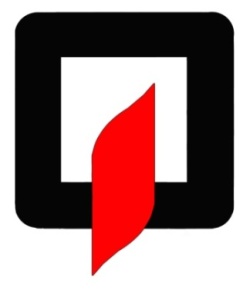 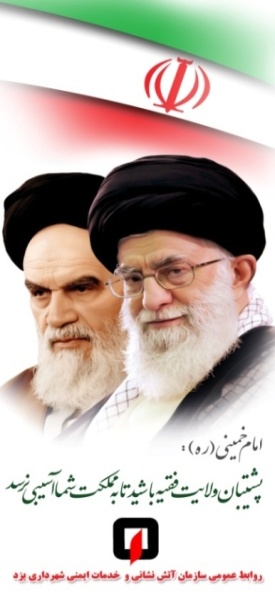 دولت و ملت
هم دلي و هم زباني
آمار نجات يافتگان ، مجروهين و فوتي
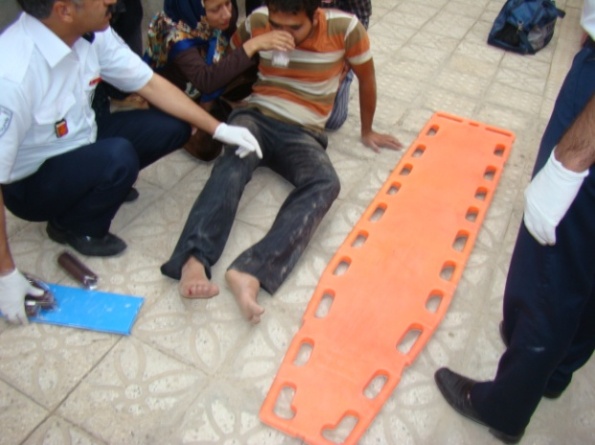 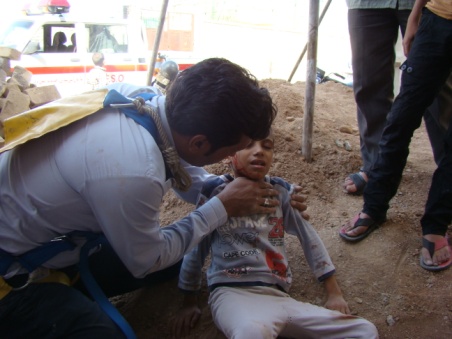 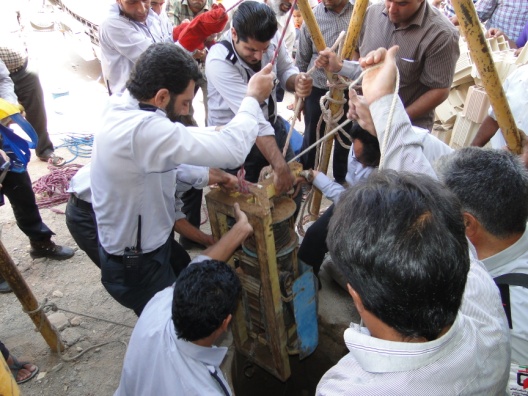 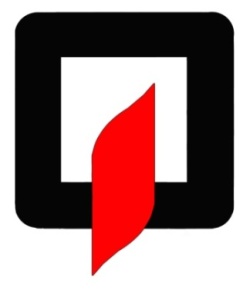 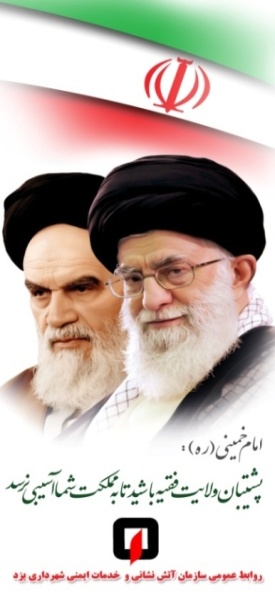 دولت و ملت
هم دلي و هم زباني
حوادث 
به نگاه تصوير
ريزش چاه بلوار نواب( فوتي 1 نفر)
ريزش چاه بلوار سيد محمد يزدي ( فوتي 1 نفر)
حادثه آوار كوچه لاله ( فوتي 1 نفر)
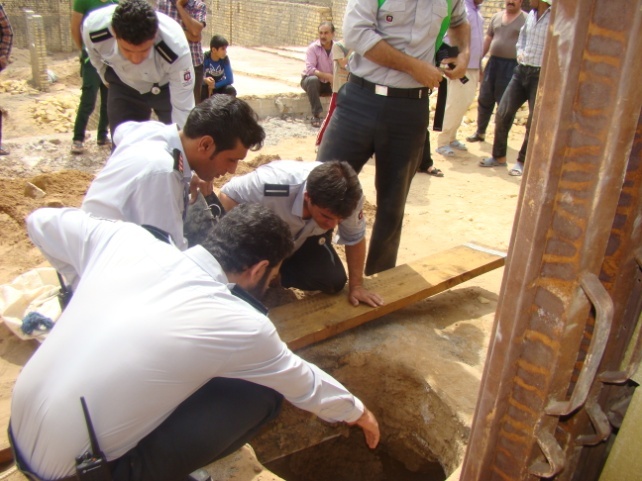 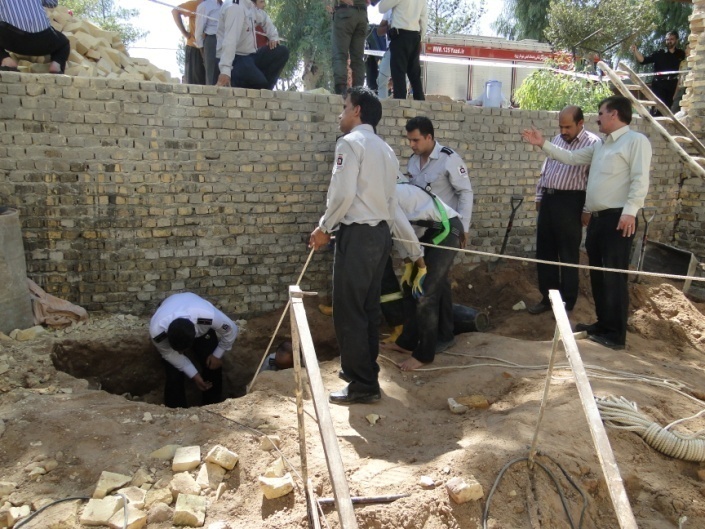 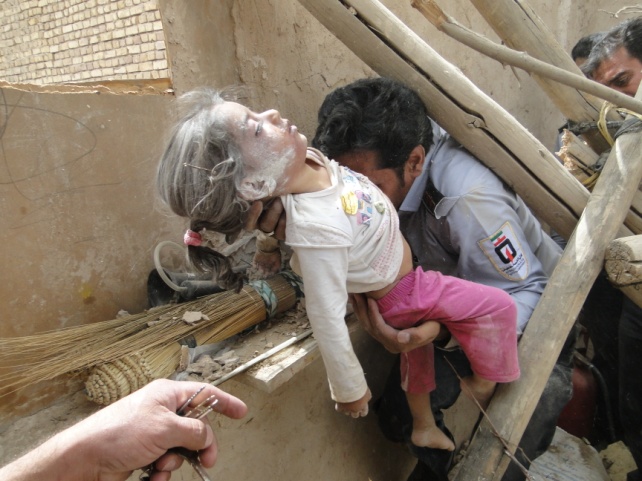 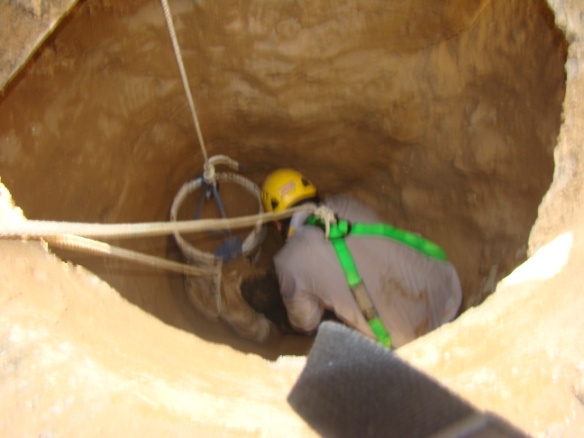 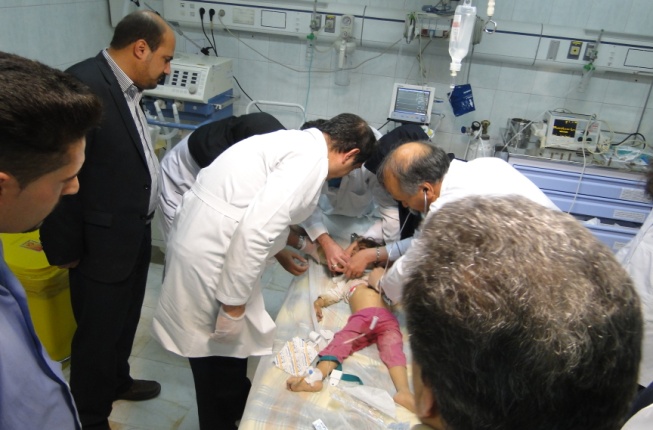 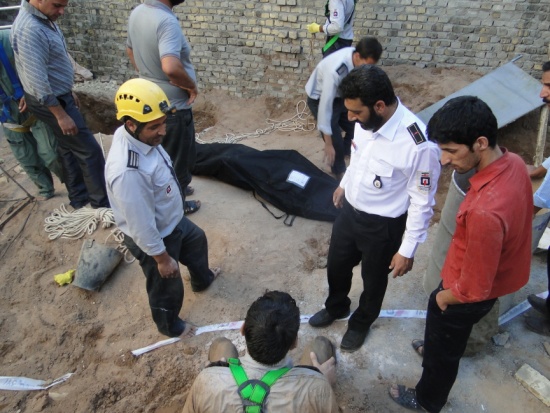 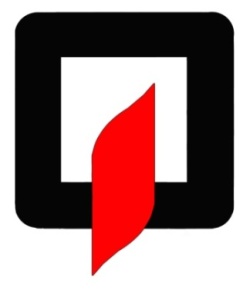 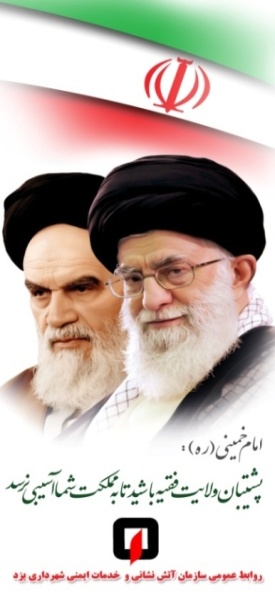 دولت و ملت
هم دلي و هم زباني
حوادث 
به نگاه تصوير
حادثه گاز گرفتگي چاه مابين مهريز منشاد ( فوتي 2 نفر)
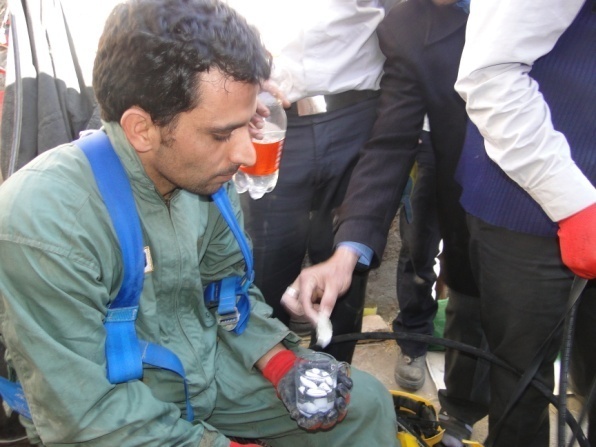 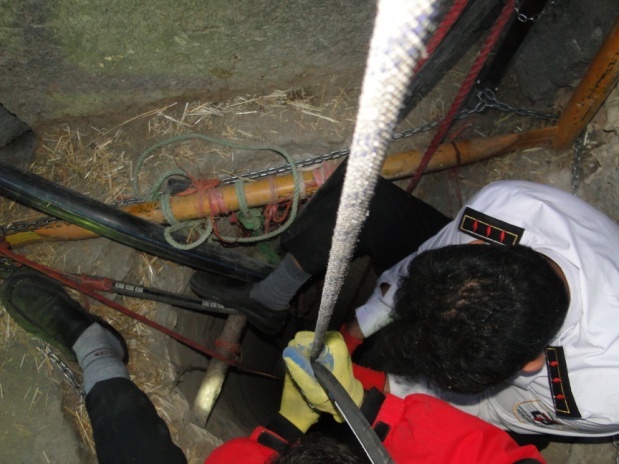 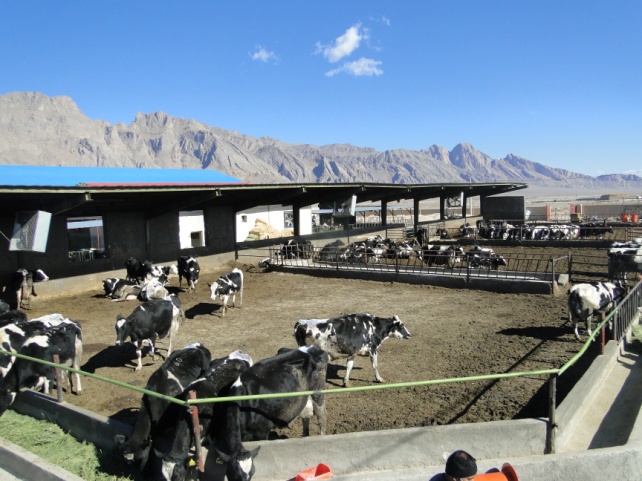 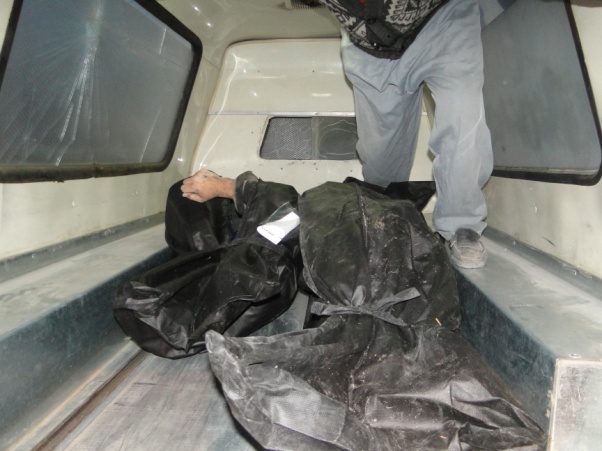 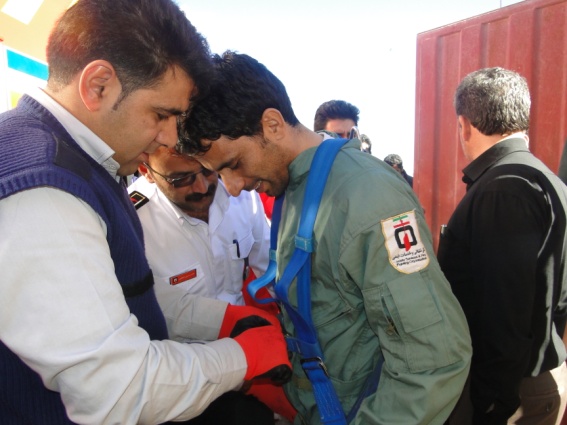 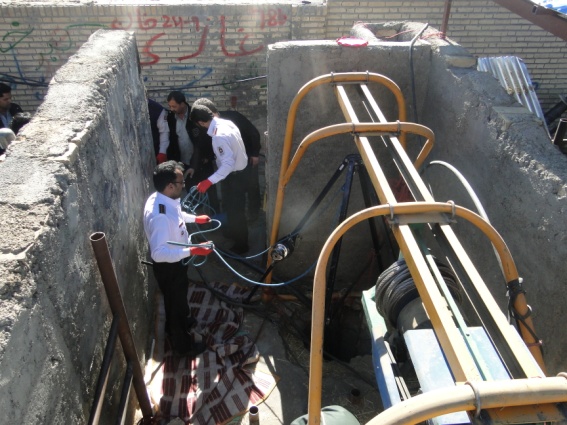 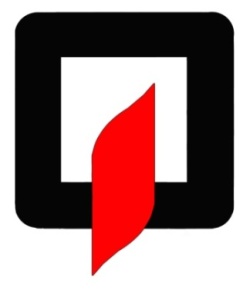 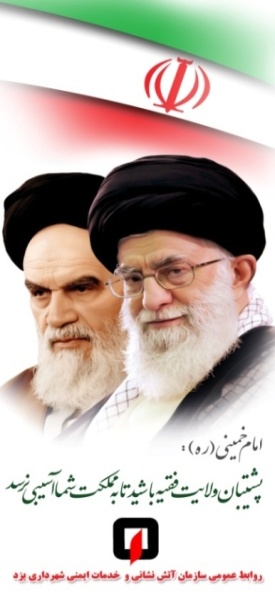 دولت و ملت
هم دلي و هم زباني
حوادث 
به نگاه تصوير
در سال گذشته 2 مورد مرگ خاموش ( مادر و دختر ) در شاهديه داشتم. در سالجاري با توجه به اطلاع رساني به موقع در سطح شهر، خوشبختانه موردي تاكنون گزارش نشده است
انفجار منزل جاده سنتو
انفجار منزل حسن آباد
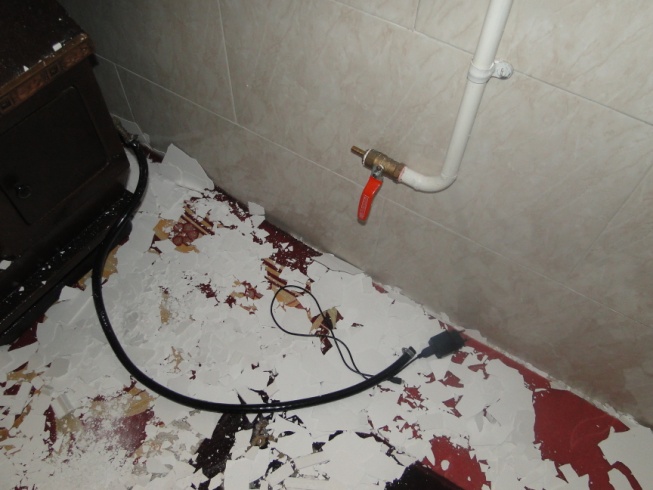 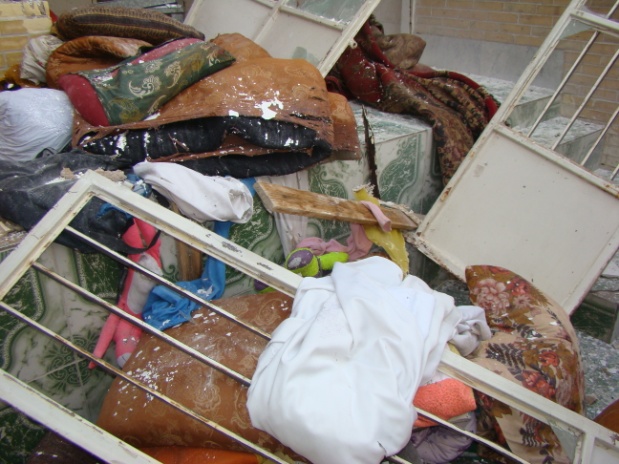 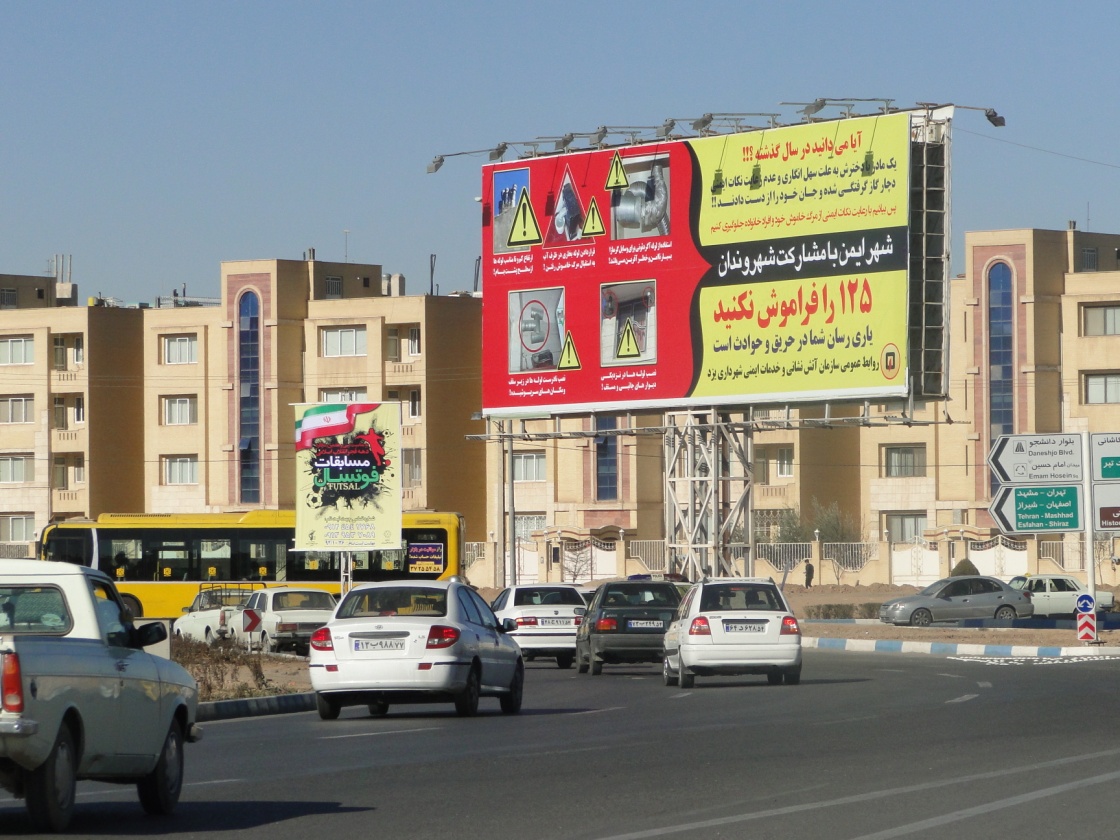 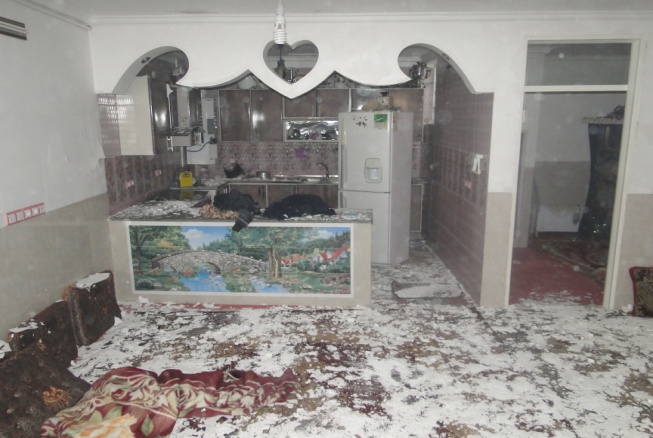 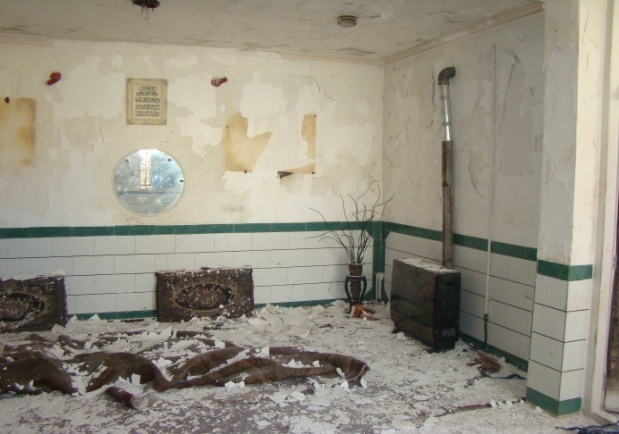 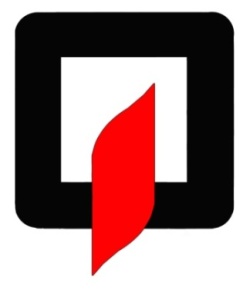 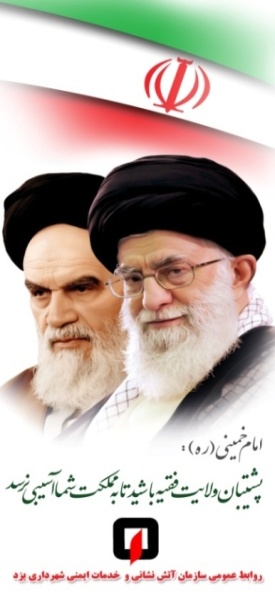 دولت و ملت
هم دلي و هم زباني
تصادفات 
به نگاه تصوير
واژگوني وانت پيكان
واژگوني كاميون
تصادف جادة كنار گذر ( فوتي 1 نفر)
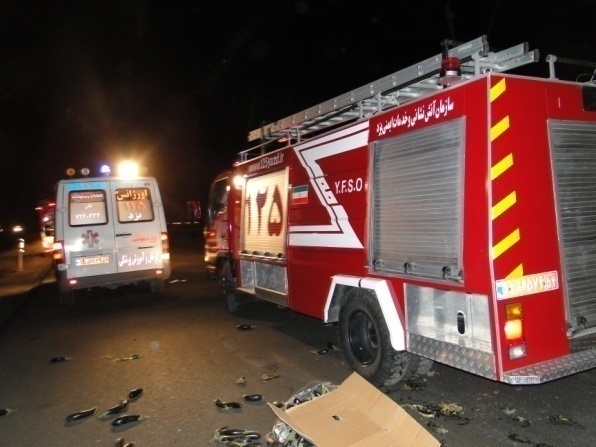 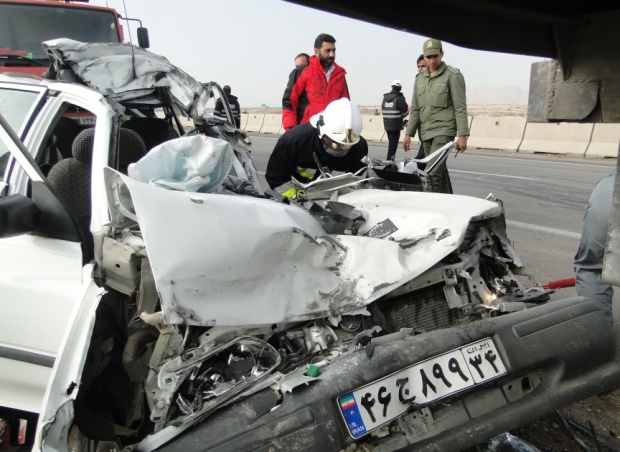 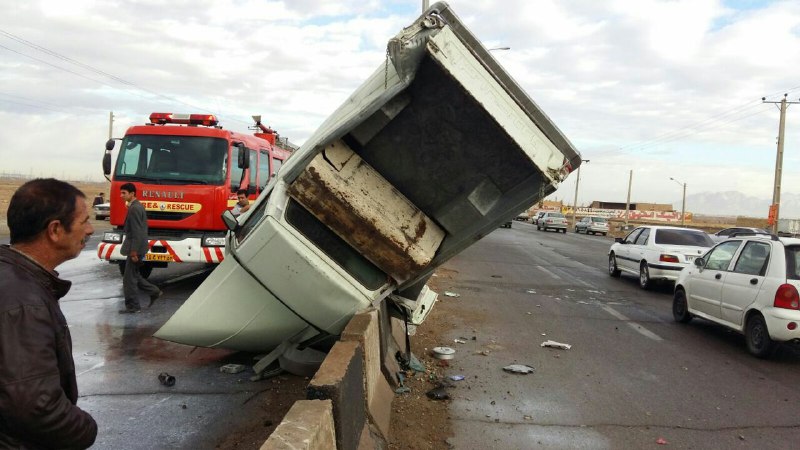 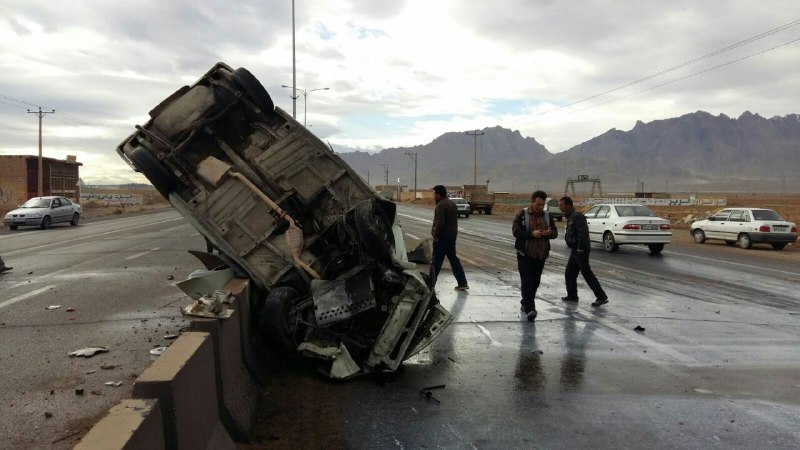 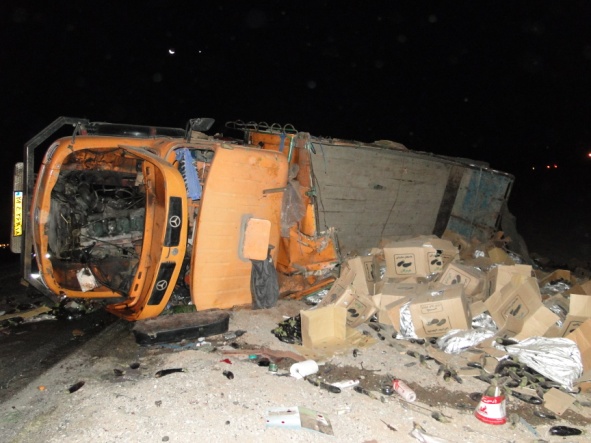 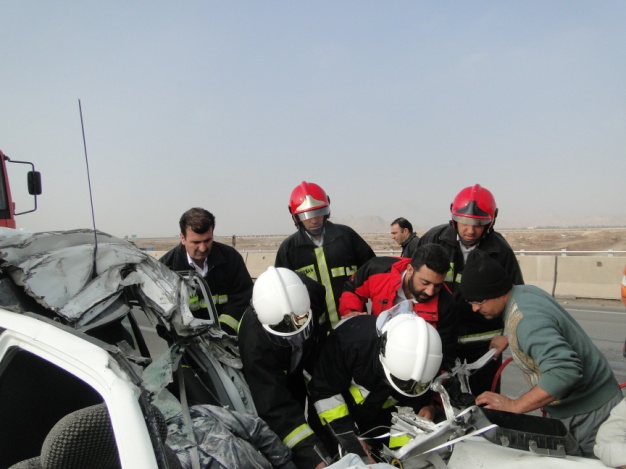 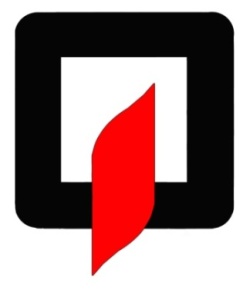 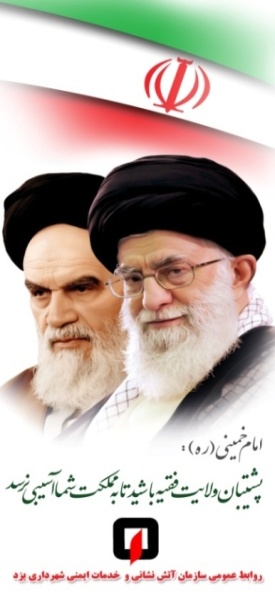 دولت و ملت
هم دلي و هم زباني
ساير حوادث 
به نگاه تصوير
حادثه چرخ گوشت
انفجار كپسول گاز وانت
حادثه آسانسور ( فوتي 1 نفر)
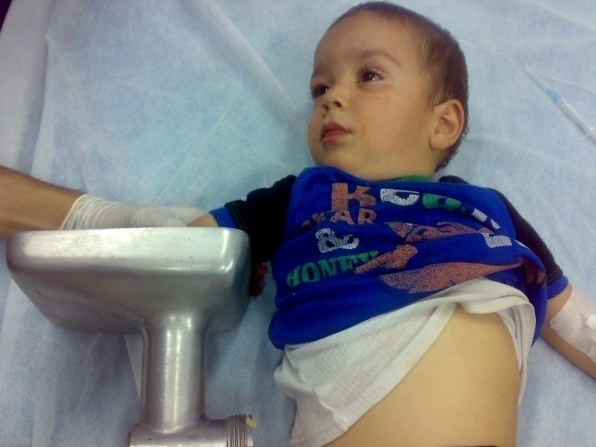 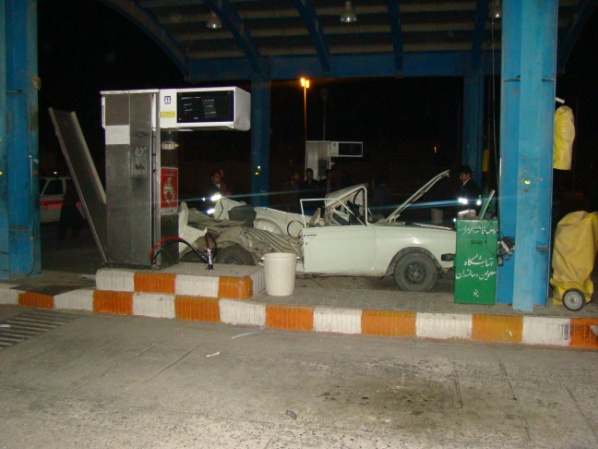 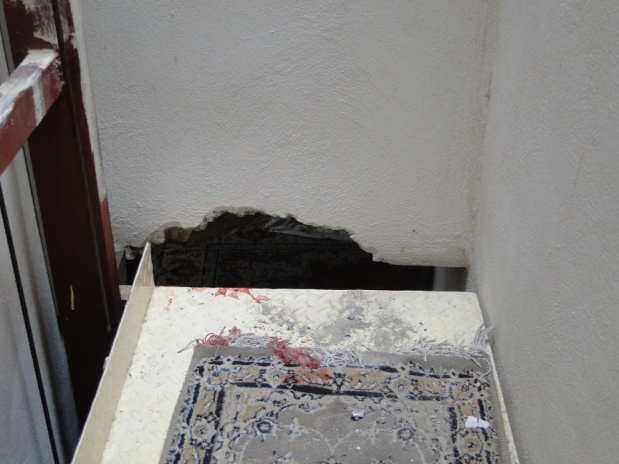 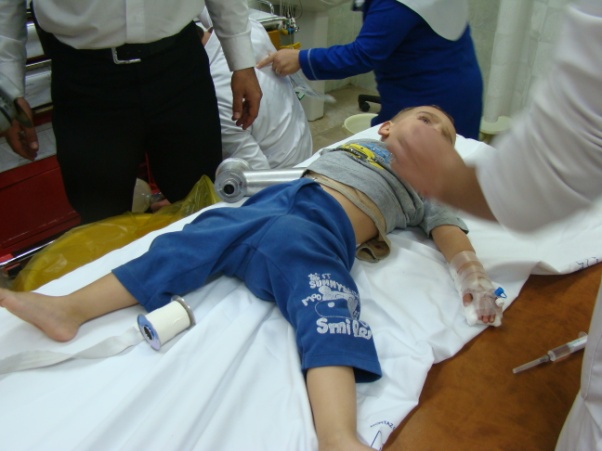 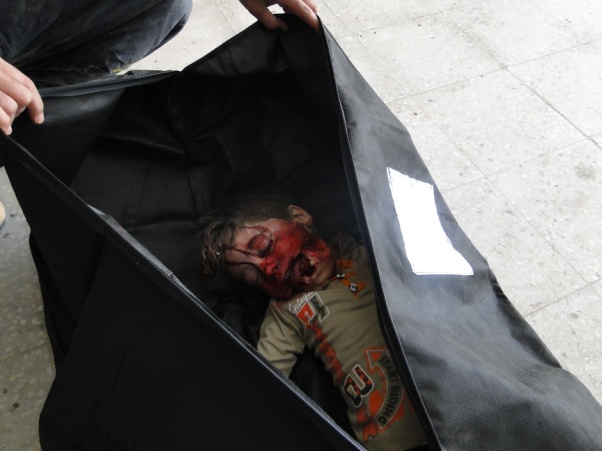 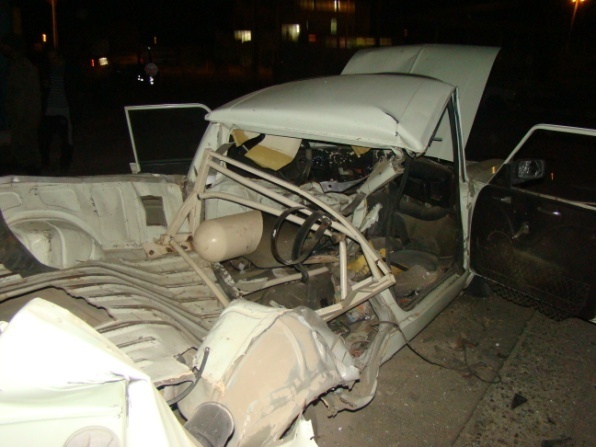 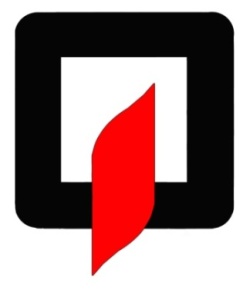 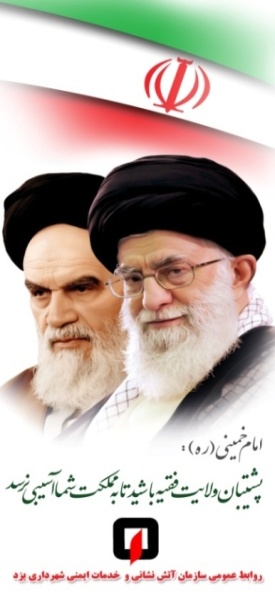 دولت و ملت
هم دلي و هم زباني
آتش سوزي ها
به نگاه تصوير
حريق درخت
حريق انبار الكتريكي نوگستر
حريق انبار بازرگاني مقدم
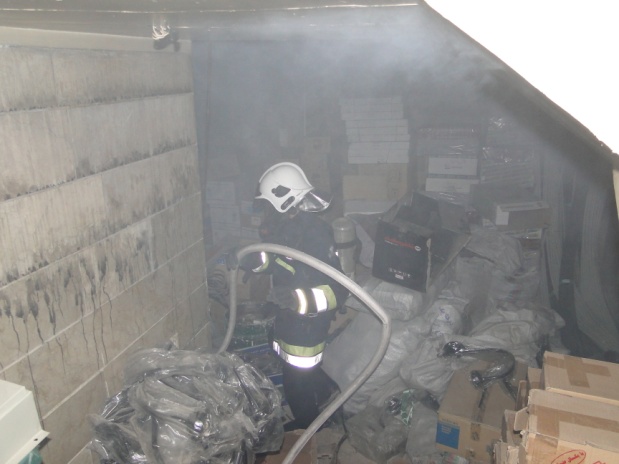 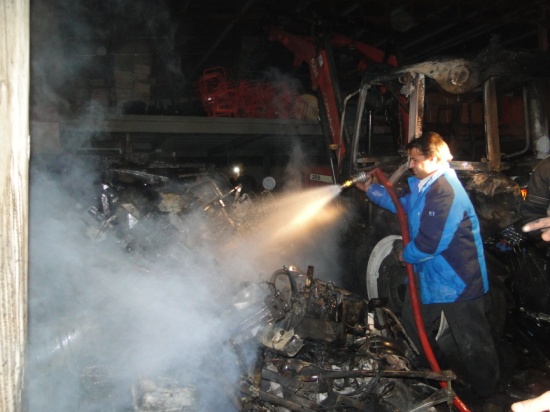 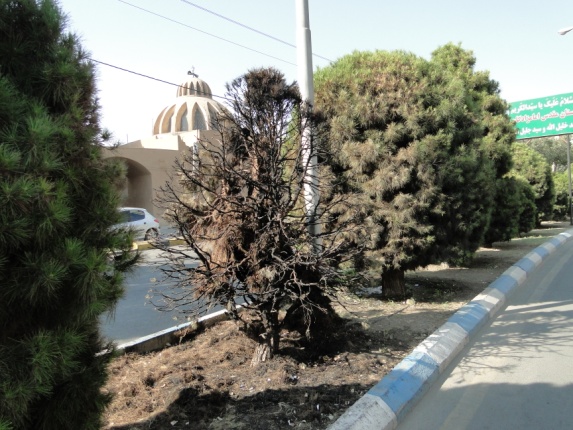 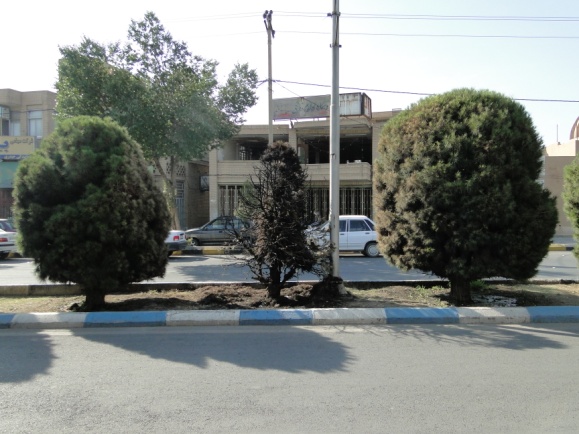 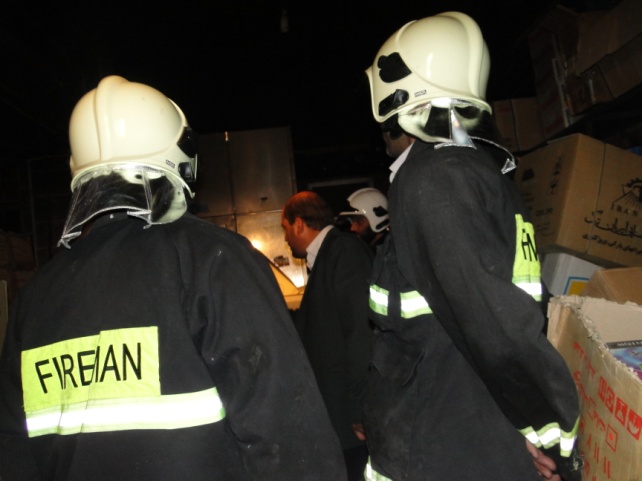 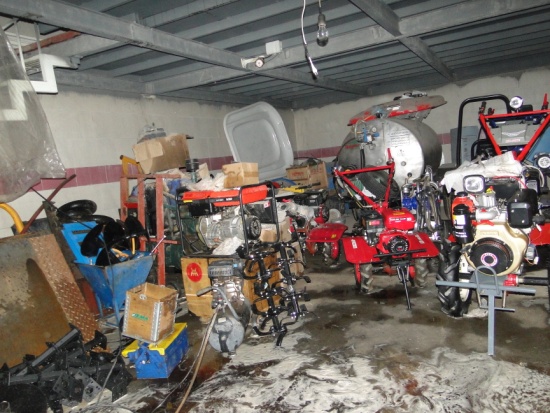 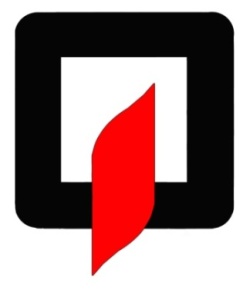 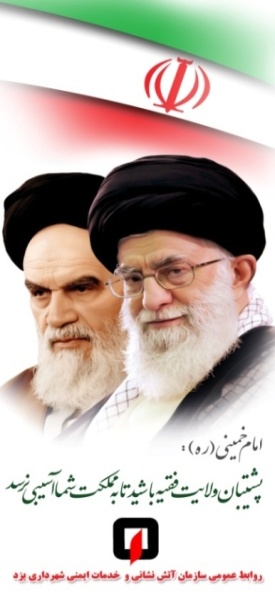 دولت و ملت
هم دلي و هم زباني
آتش سوزي ها
به نگاه تصوير
انفجار و حريق كانكس قاليشويي
حريق شركت سعادت نساجان
حريق شركت مدرن كاغذ
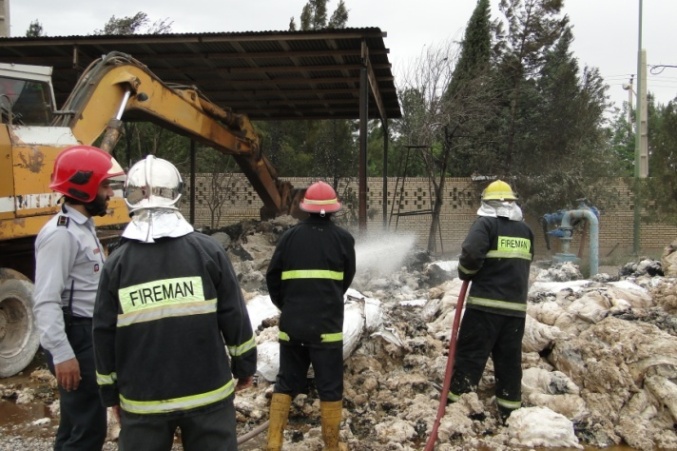 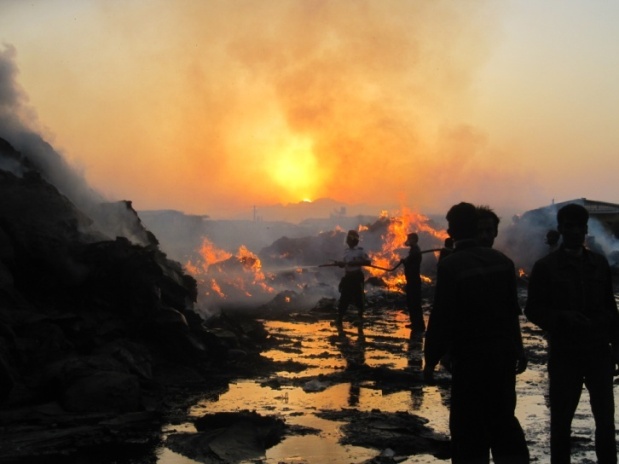 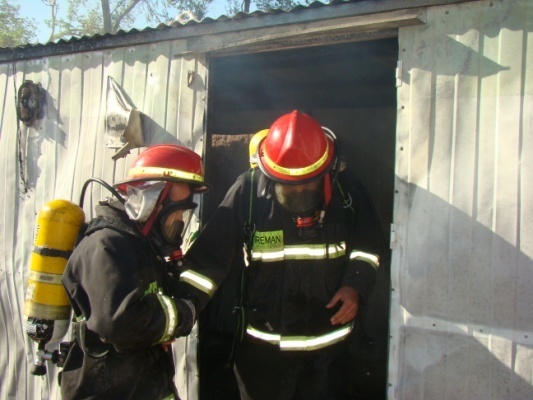 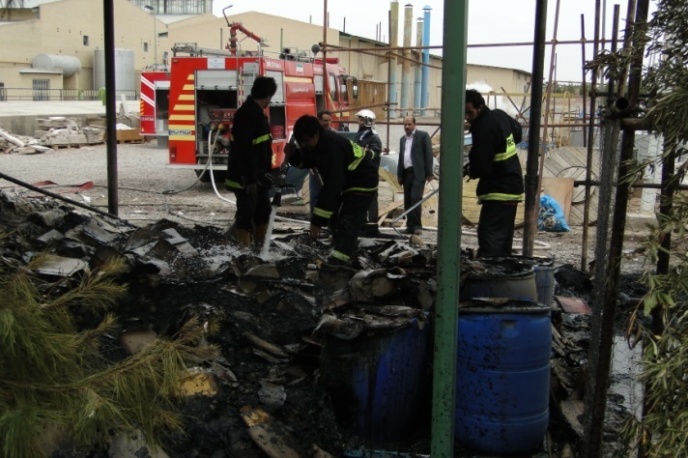 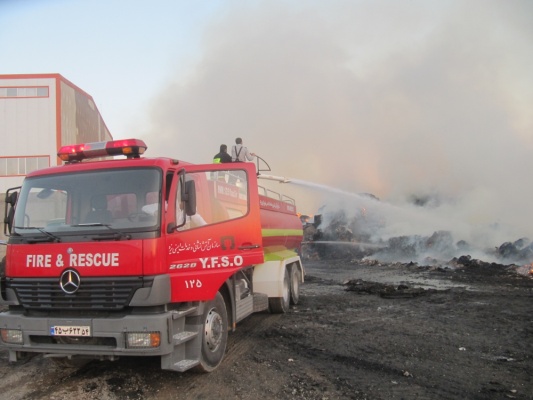 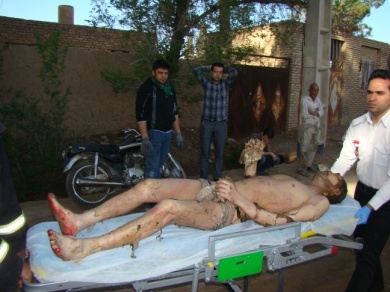 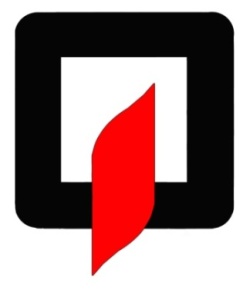 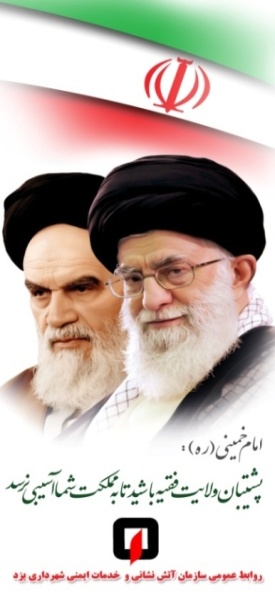 دولت و ملت
هم دلي و هم زباني
آتش سوزي ها
به نگاه تصوير
حريق شركت بستني ميهن تك
حريق منزل
حريق و انفجار شركت فولاد يزد 2 مرحله
(فوتي 1 نفر)
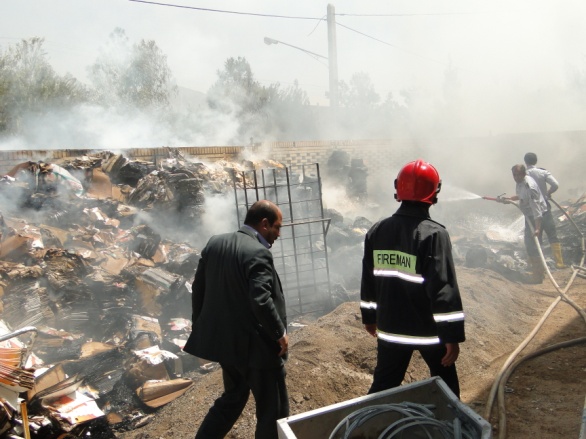 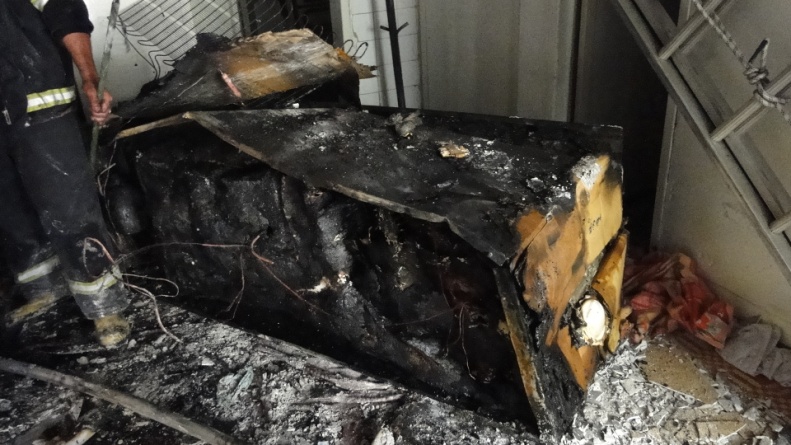 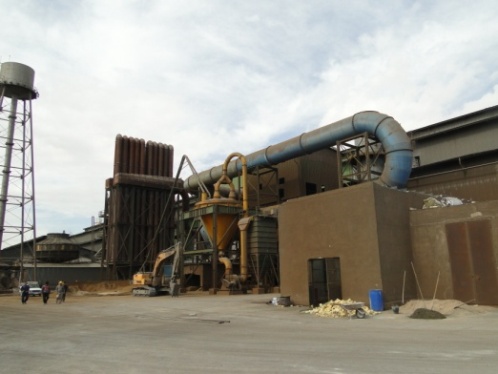 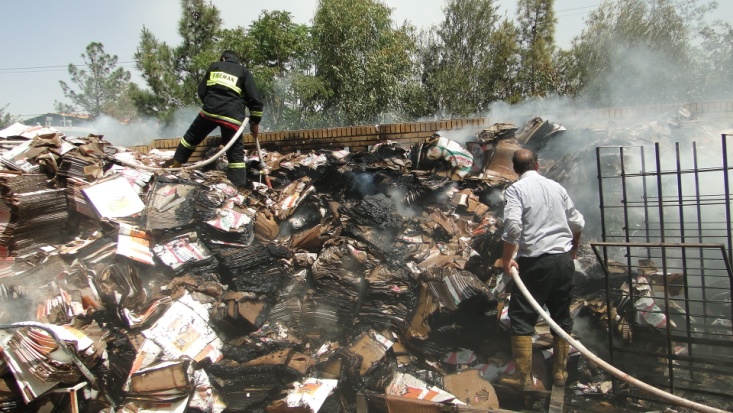 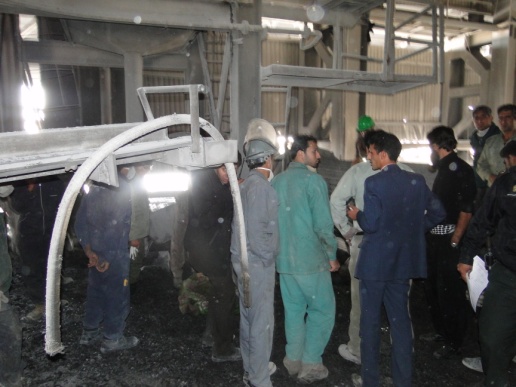 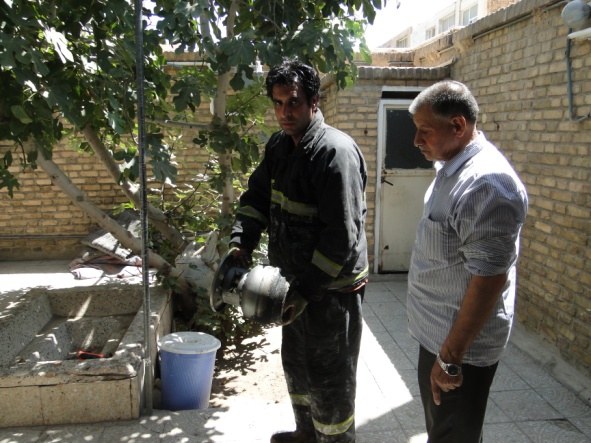 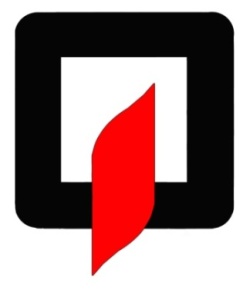 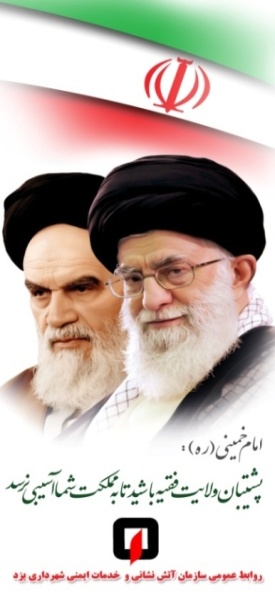 دولت و ملت
هم دلي و هم زباني
كارشناسي حريق و حوادث
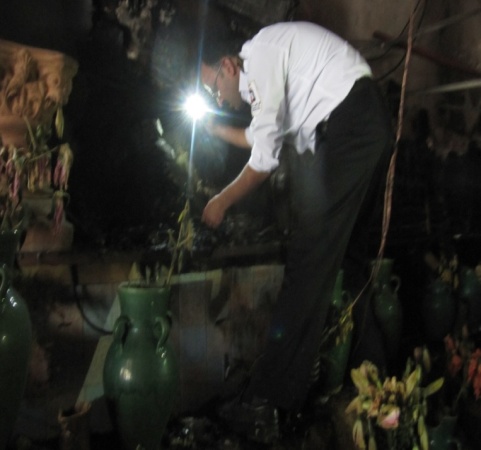 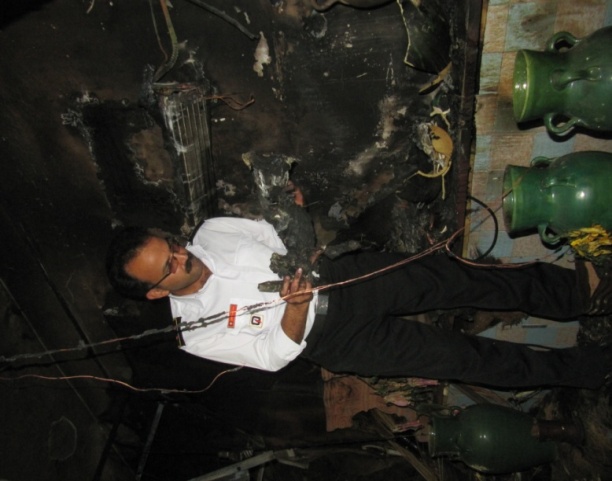 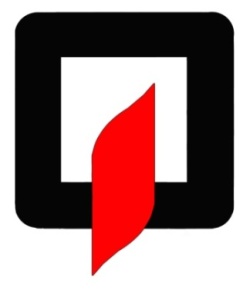 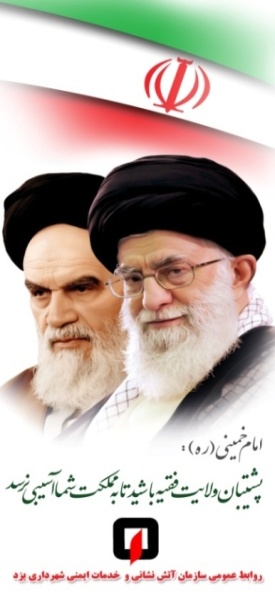 دولت و ملت
هم دلي و هم زباني
عملكرد واحد پيشگيري
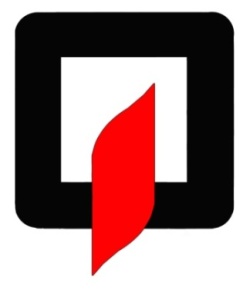 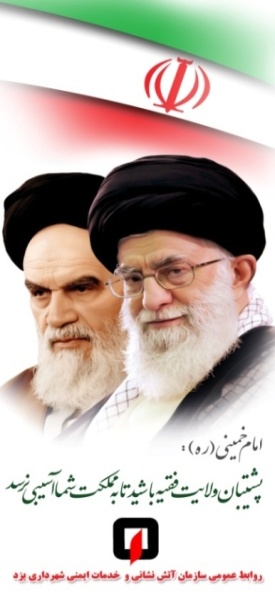 دولت و ملت
هم دلي و هم زباني
عملكرد واحد پيشگيري
مانور پدافند غير عامل
مانور زلزله
مانور اطفاي حريق و امداد و نجات
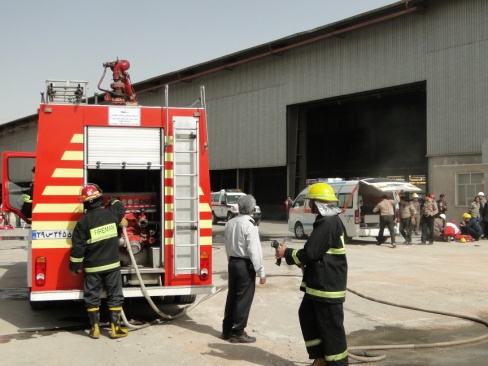 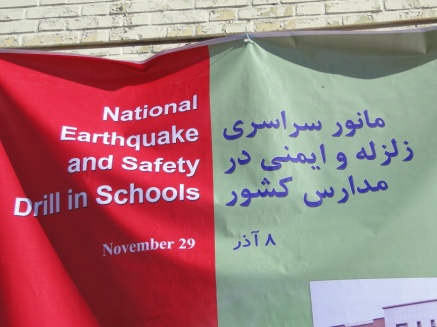 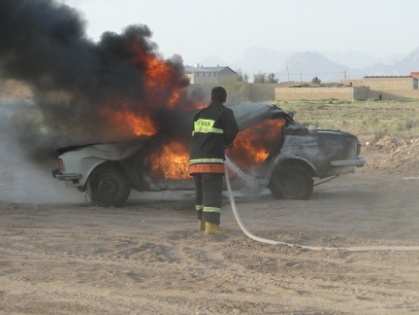 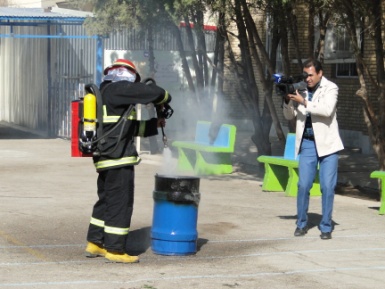 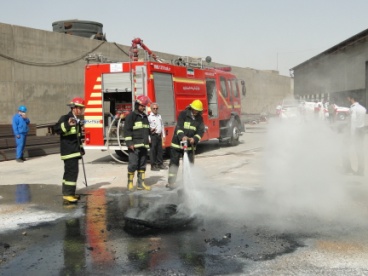 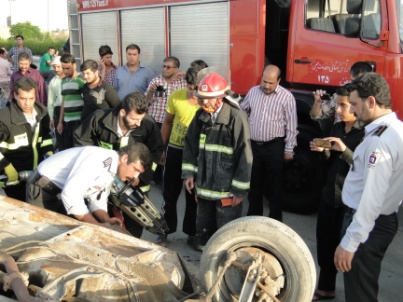 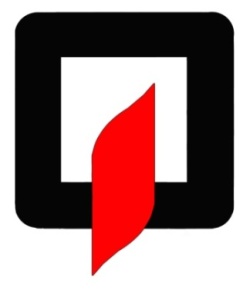 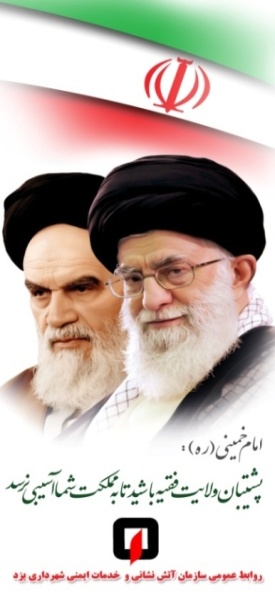 دولت و ملت
هم دلي و هم زباني
عملكرد واحد پيشگيري
مانور اطفاي حريق و امداد و نجات در ارتفاع
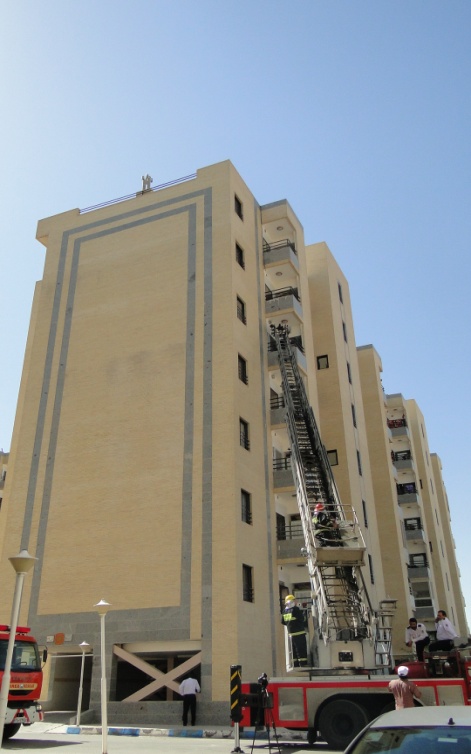 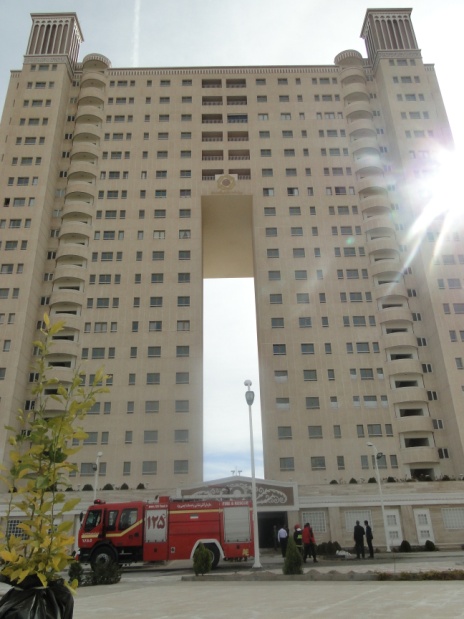 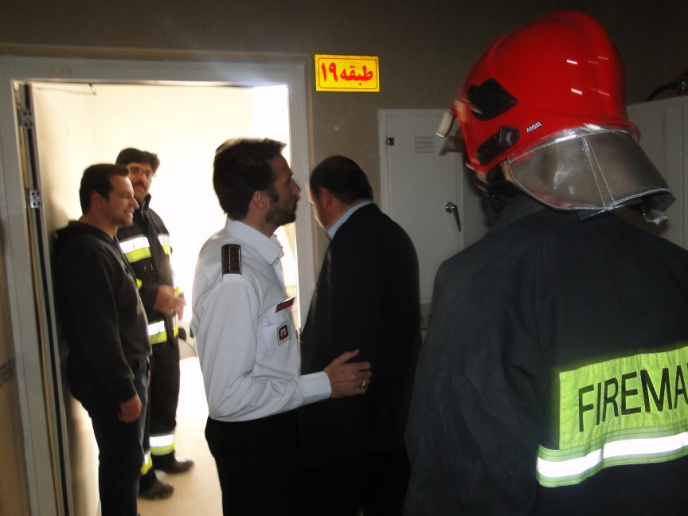 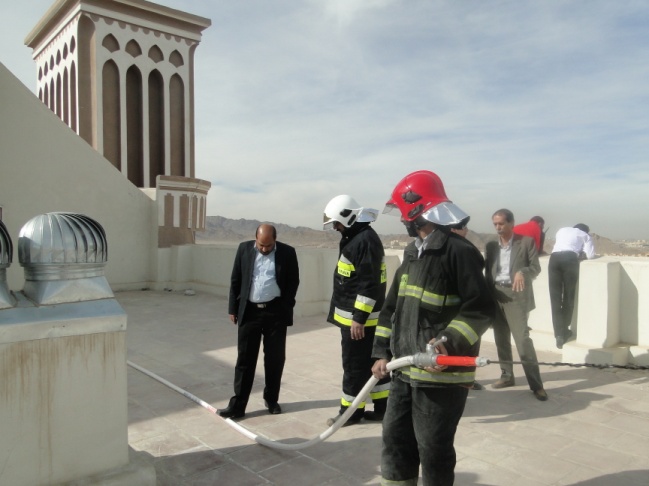 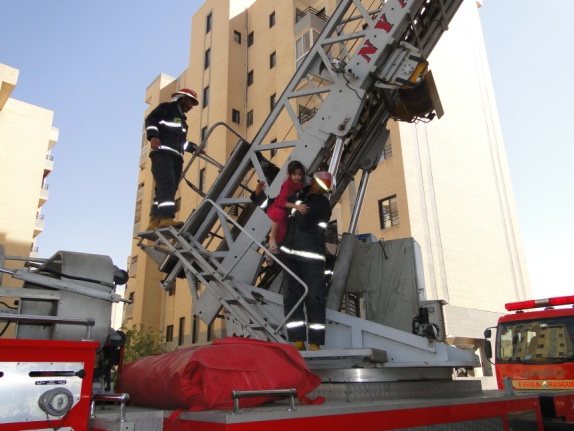 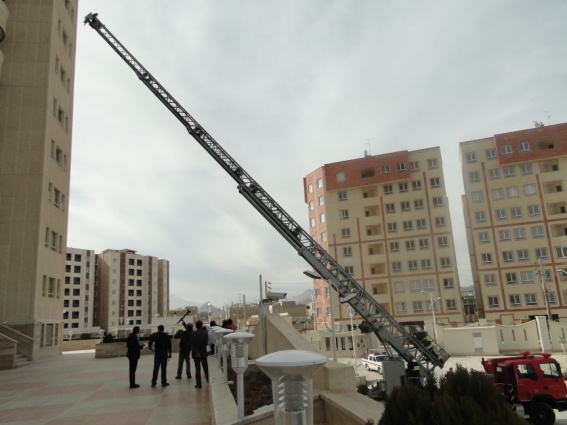 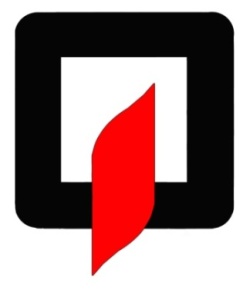 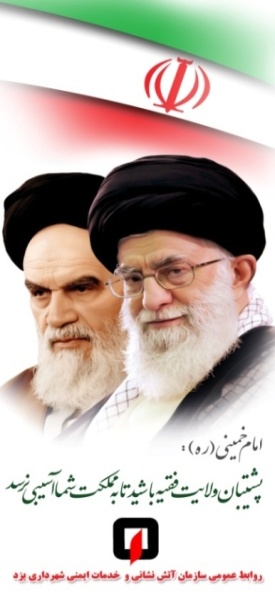 دولت و ملت
هم دلي و هم زباني
آموزش برون سازماني
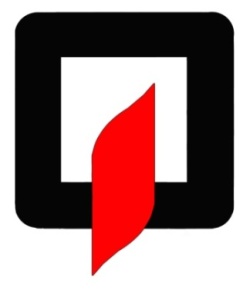 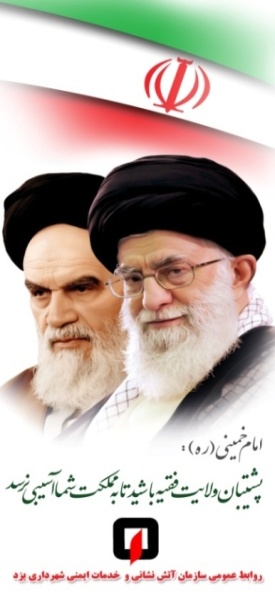 دولت و ملت
هم دلي و هم زباني
آموزش برون سازماني  
به نگاه تصوير
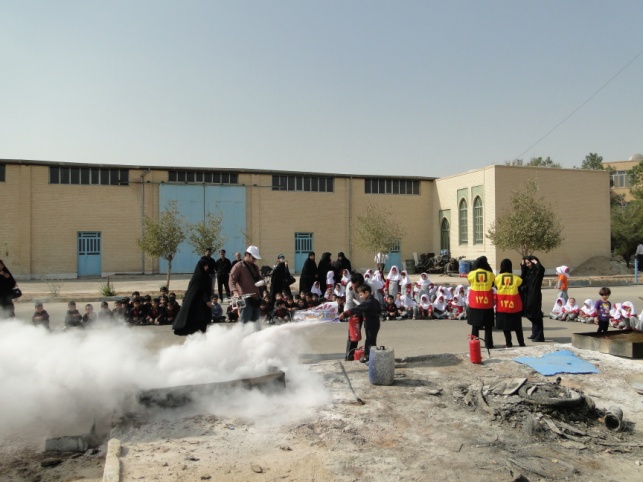 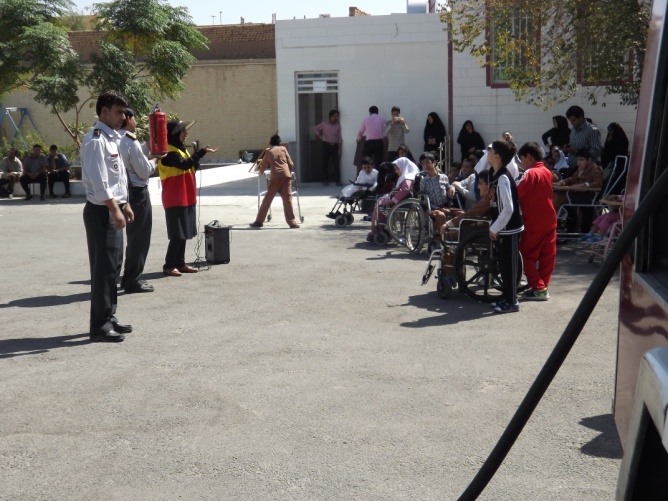 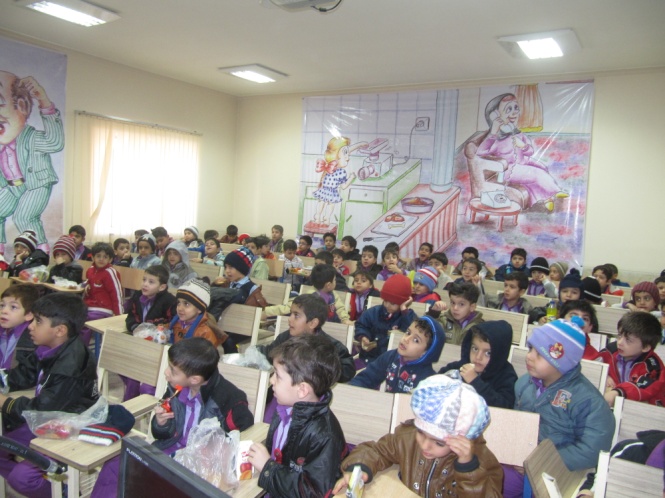 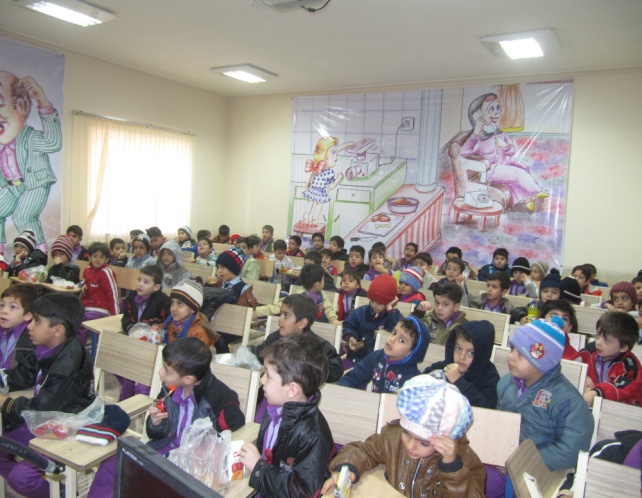 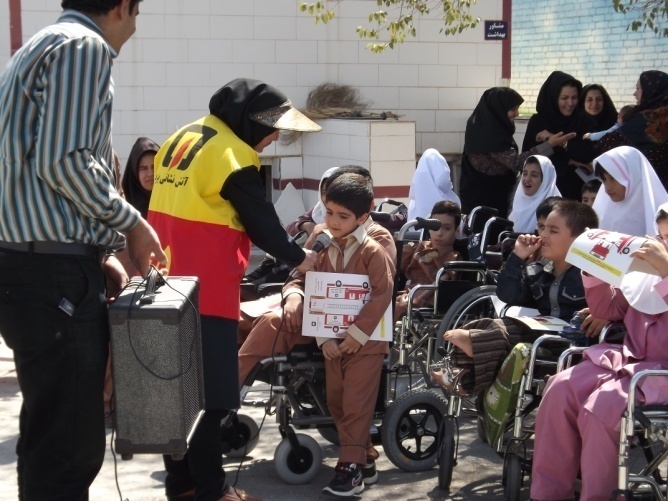 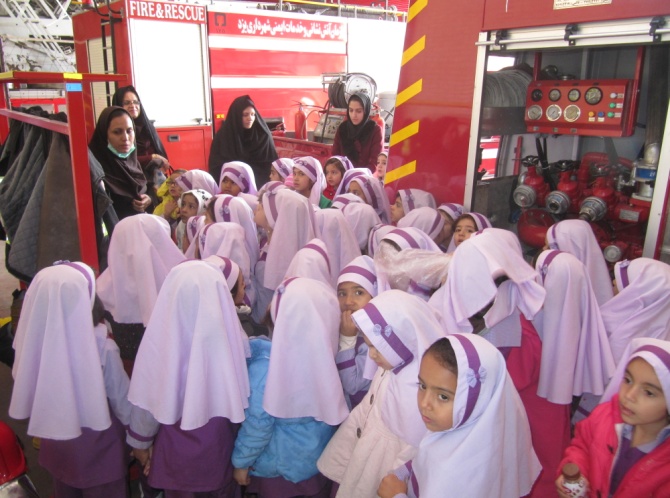 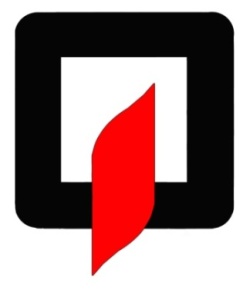 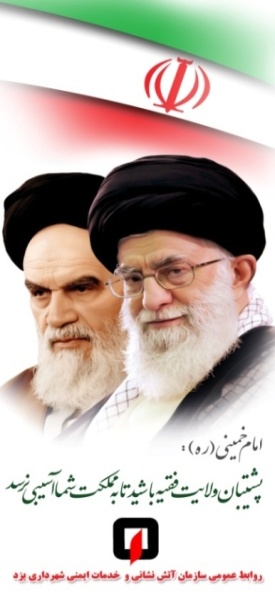 دولت و ملت
هم دلي و هم زباني
آموزش برون سازماني  
به نگاه تصوير
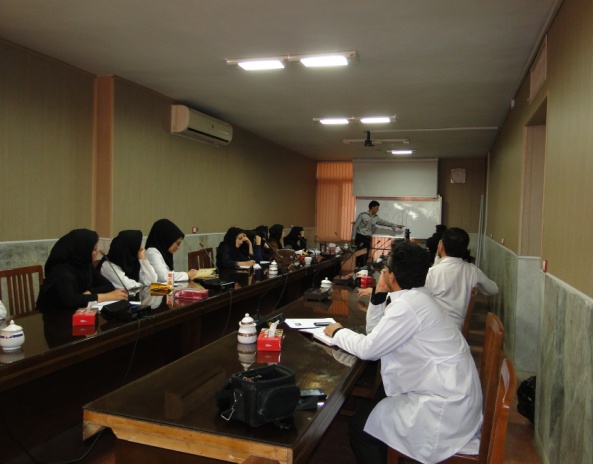 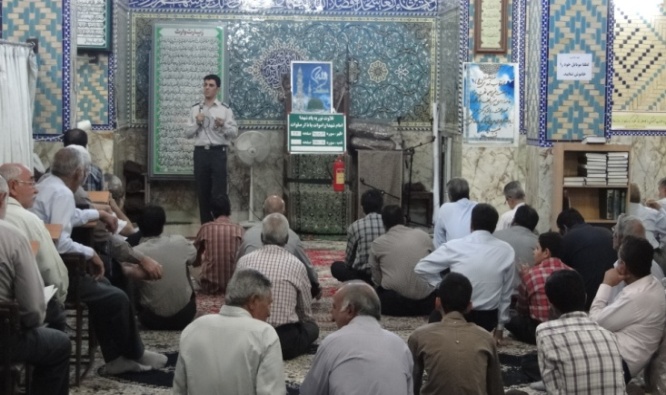 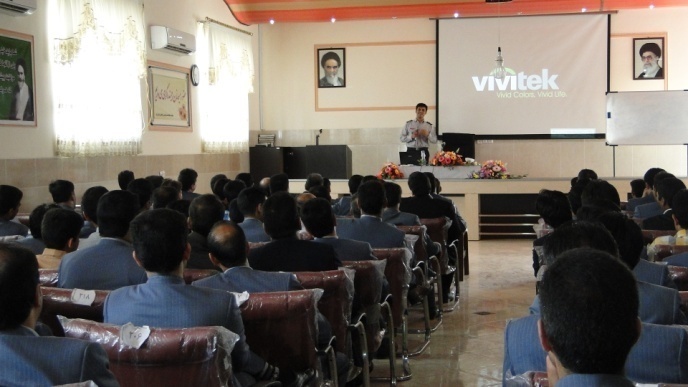 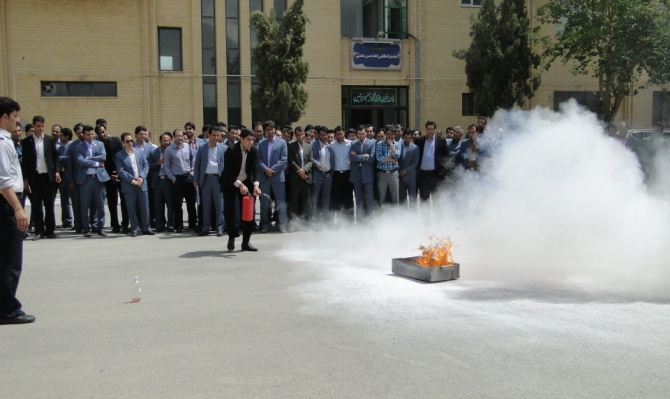 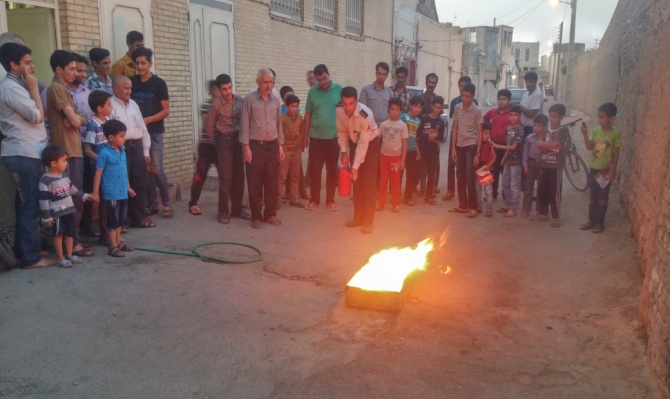 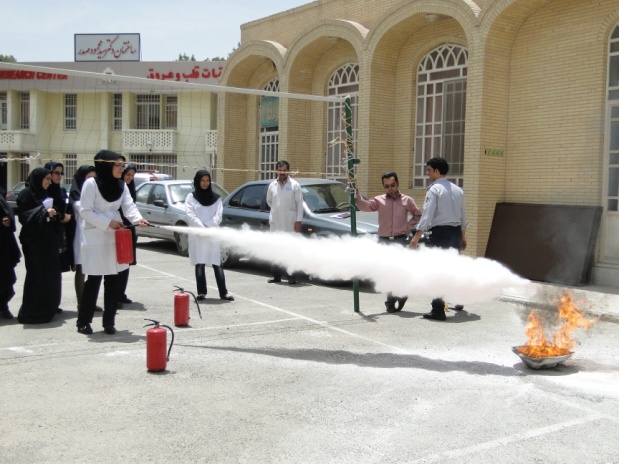 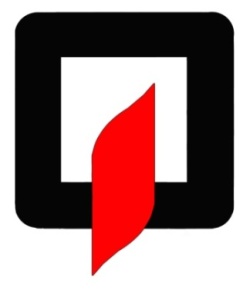 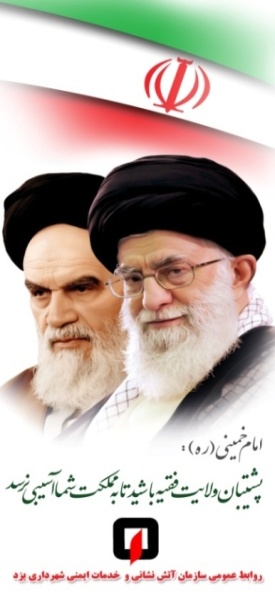 دولت و ملت
هم دلي و هم زباني
آموزش برون سازماني  
به نگاه تصوير
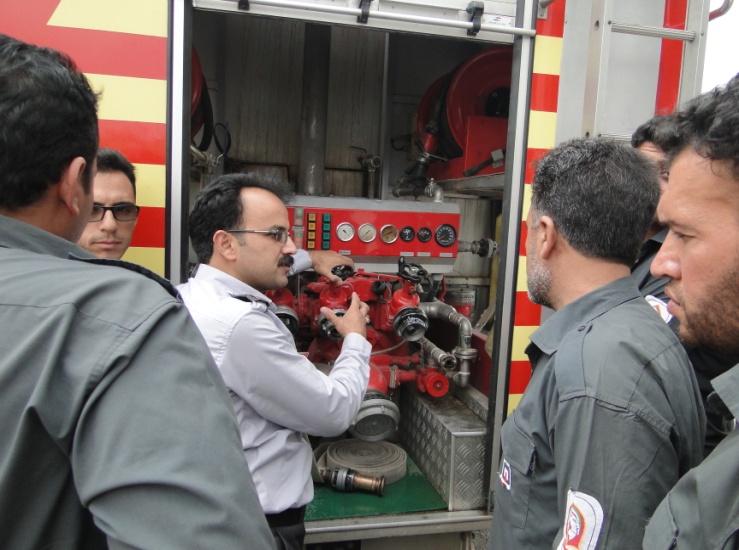 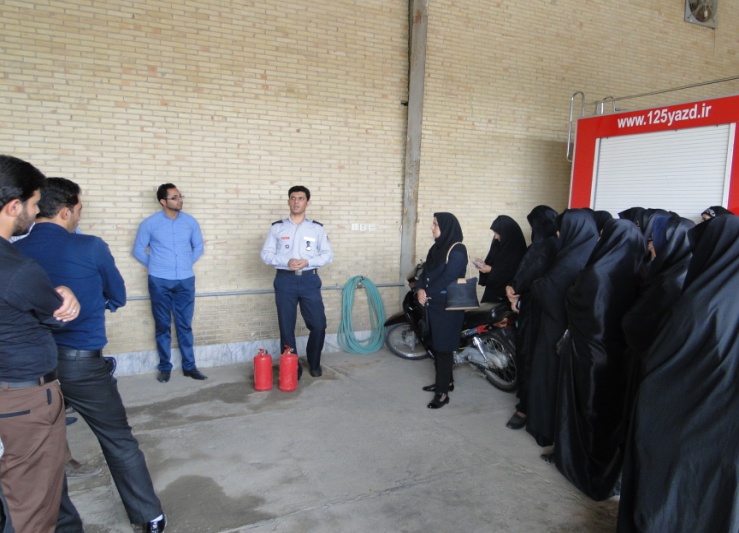 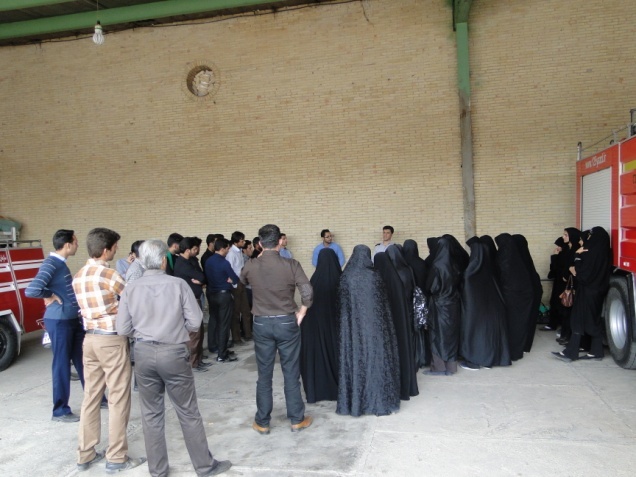 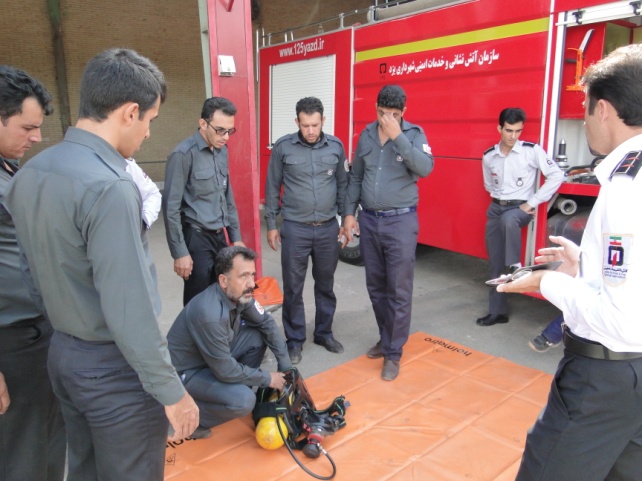 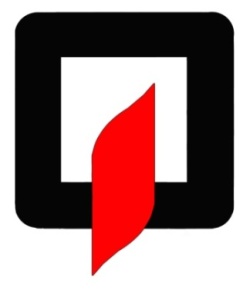 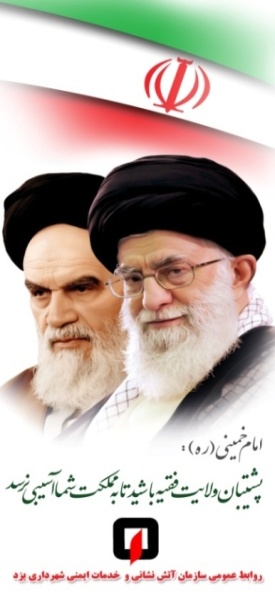 دولت و ملت
هم دلي و هم زباني
آموزش درون سازماني
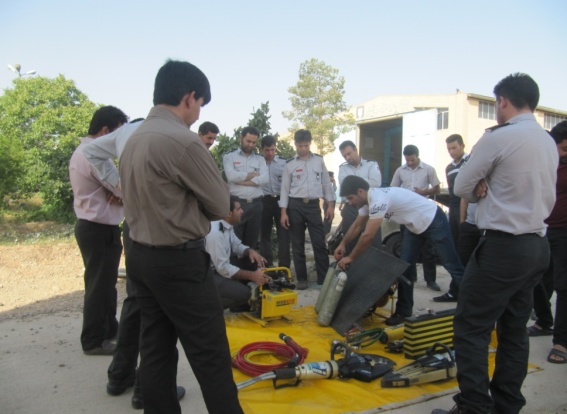 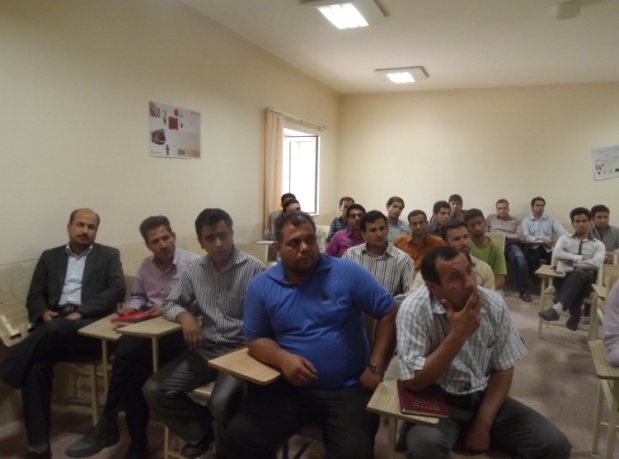 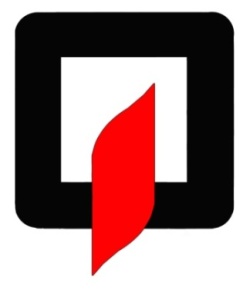 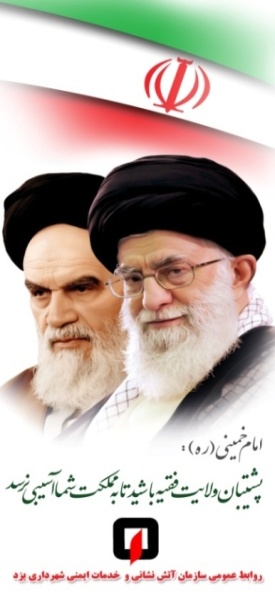 دولت و ملت
هم دلي و هم زباني
آموزش درون سازماني
به نگاه تصوير
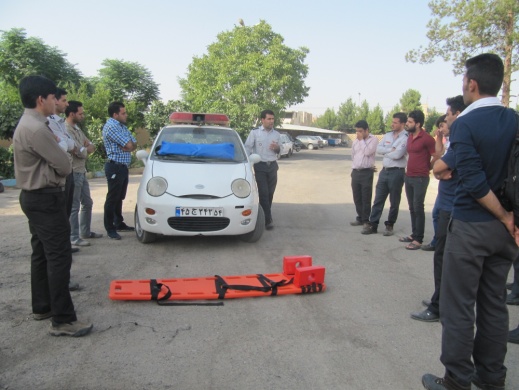 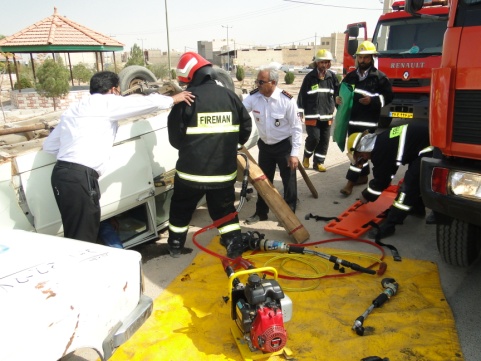 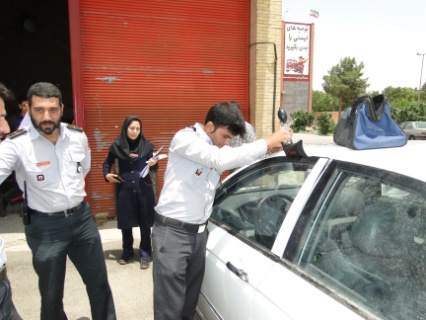 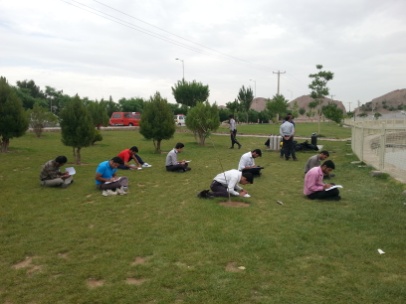 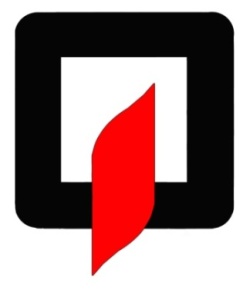 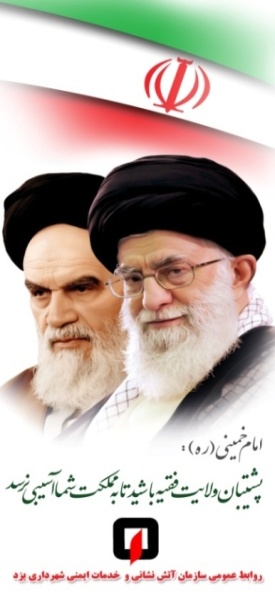 دولت و ملت
هم دلي و هم زباني
آموزش درون سازماني
به نگاه تصوير
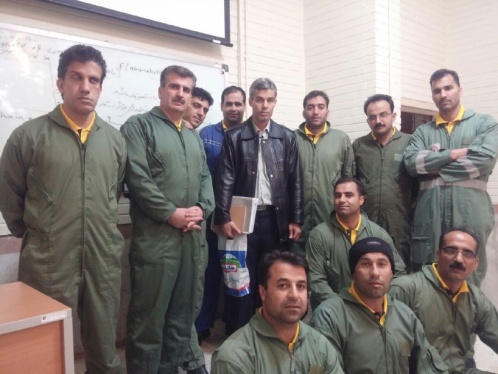 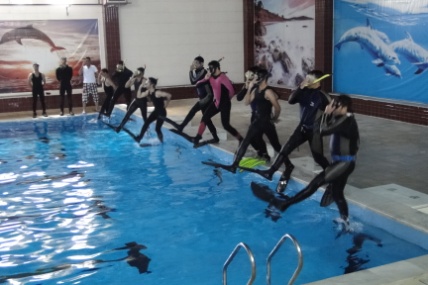 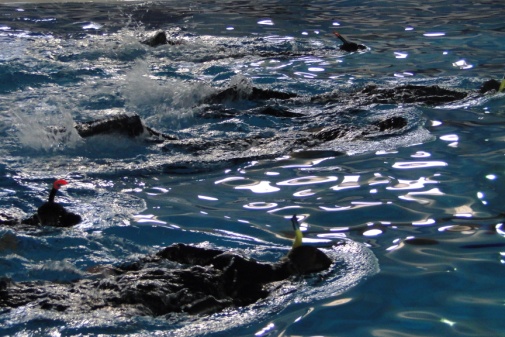 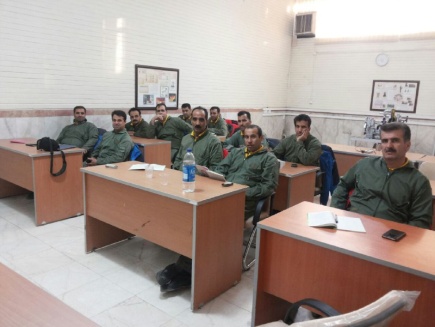 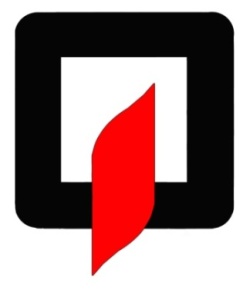 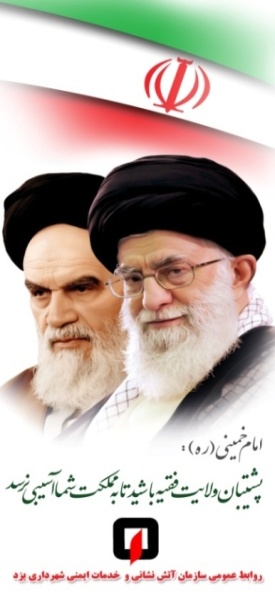 دولت و ملت
هم دلي و هم زباني
حوزه مديريت
به نگاه تصوير
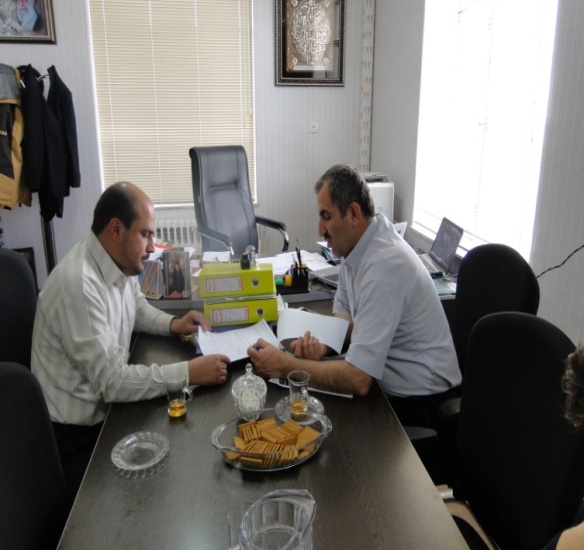 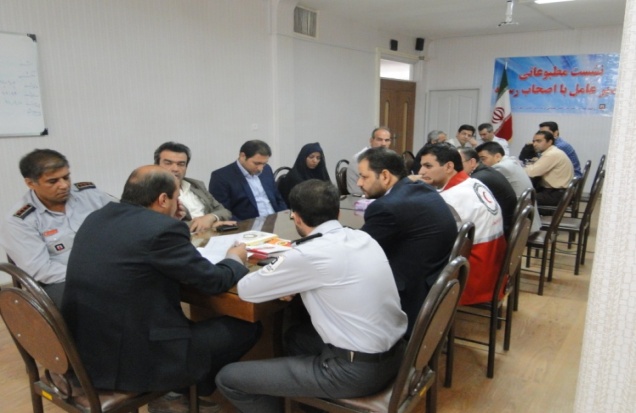 جلسات هم انديشي
با مديران و مسئولين
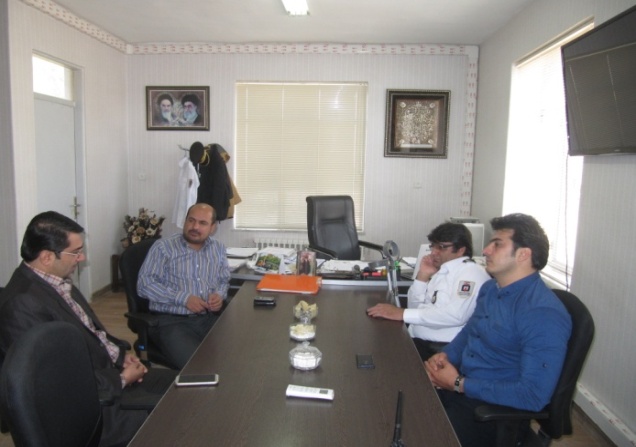 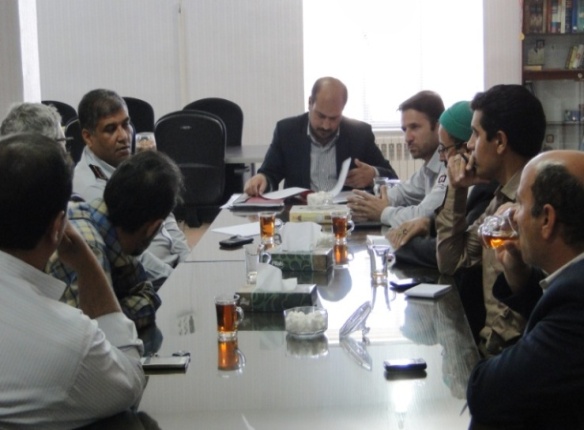 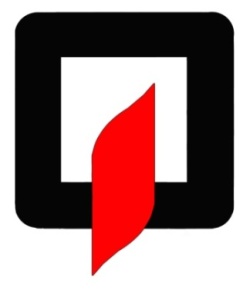 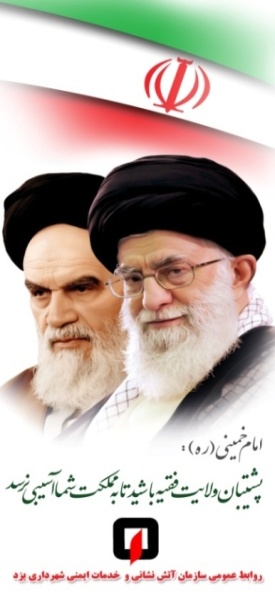 دولت و ملت
هم دلي و هم زباني
جلسات هم انديشي
با مديران و مسئولين
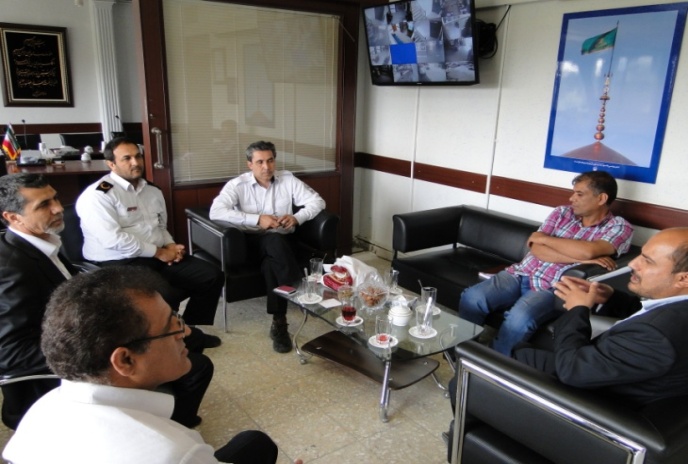 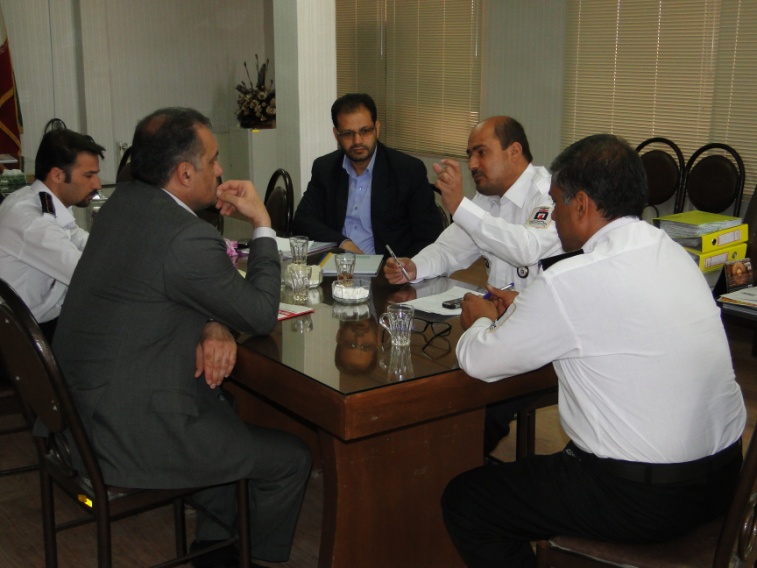 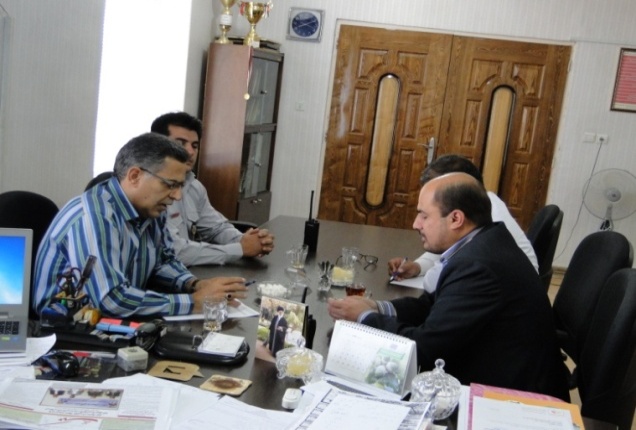 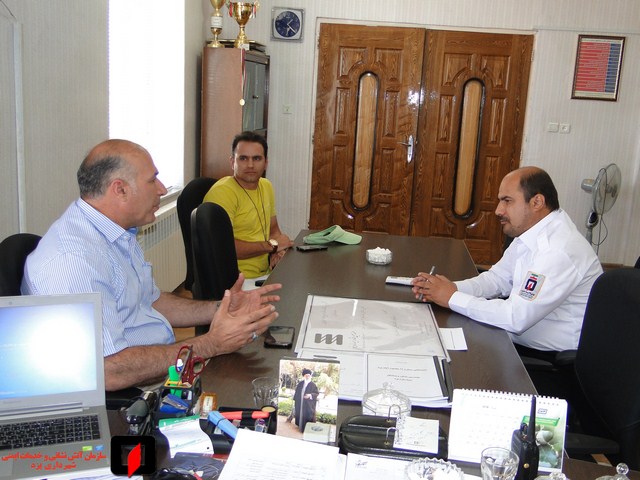 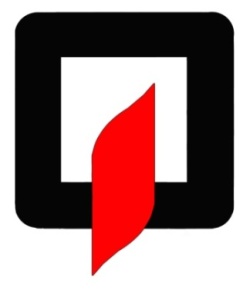 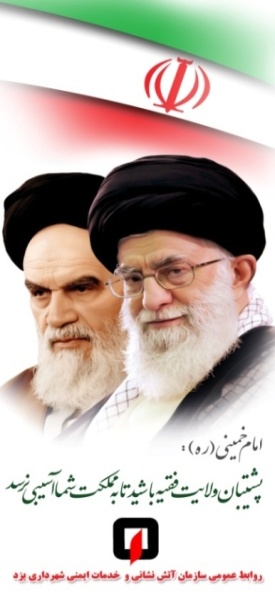 دولت و ملت
هم دلي و هم زباني
خريد تجهيزات و لوازم آتش نشاني
خريد 6 دستگاه
درب باز كن هيدروليكي
به مبلغ 792،000،000 ريال
خريد 6 دستگاه
هواكش ضدانفجار
به مبلغ 248،000،000 ريال
خريد 10 دستگاه
فرز موتوري
به مبلغ 359،000،000 ريال
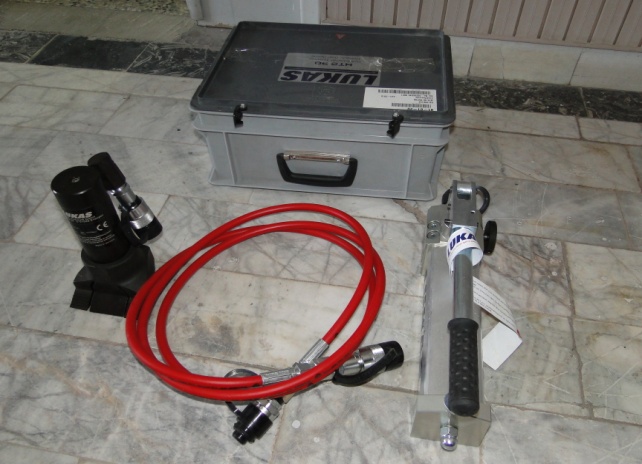 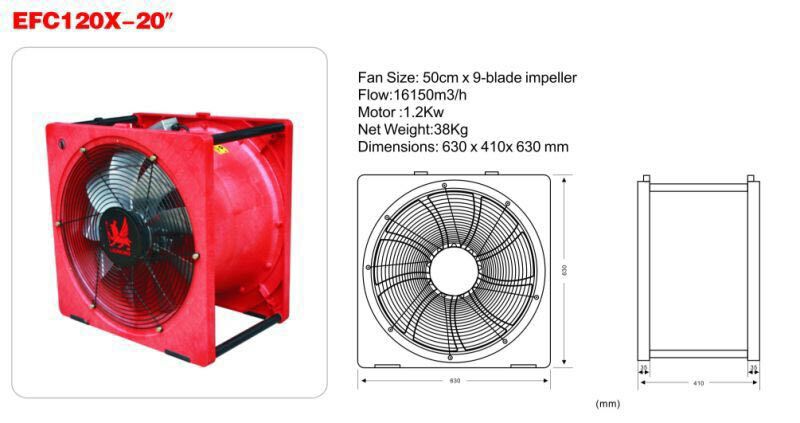 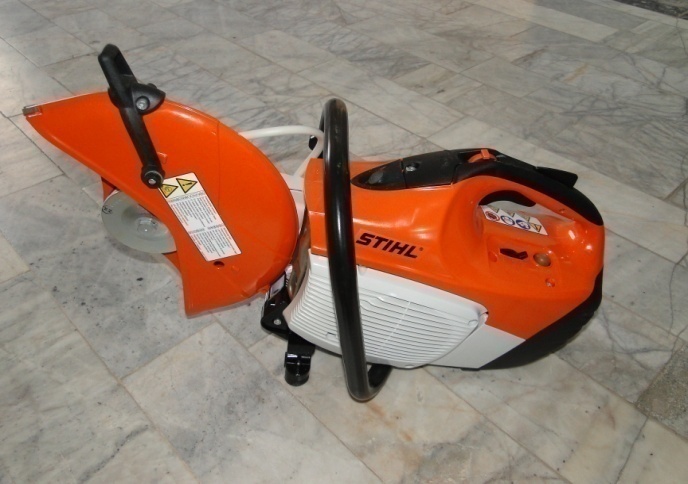 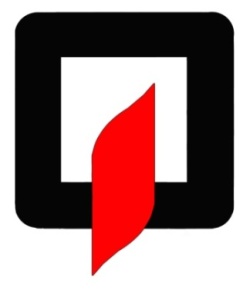 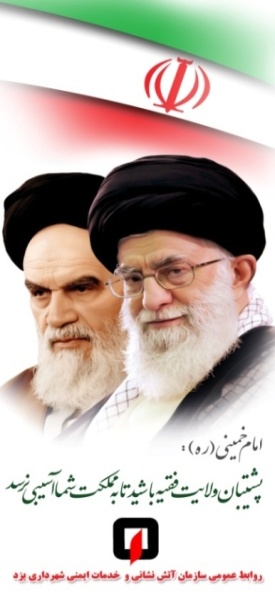 دولت و ملت
هم دلي و هم زباني
خريد تجهيزات و لوازم آتش نشاني
خريد 9 ست با صندلي 
حلقه بر
به مبلغ 99،000،000 ريال
انعقاد خريد50 دستگاه 
 بي سيم دستي و خودرويي
به مبلغ 1،225،،000،000 ريال
خريد يك عدد
دستگاه تنفسي
به مبلغ 73،000،000ريال
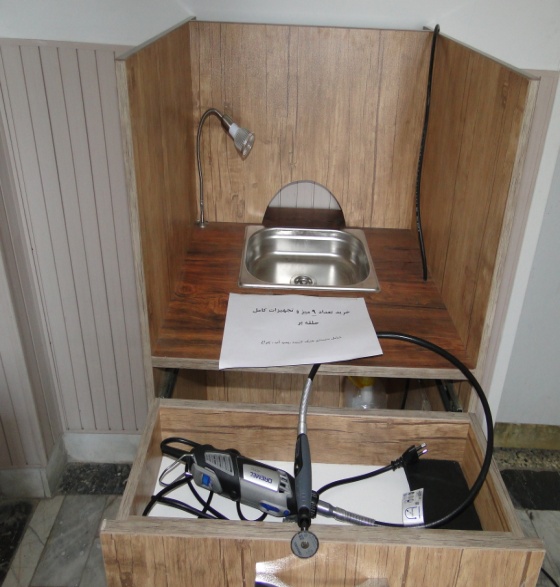 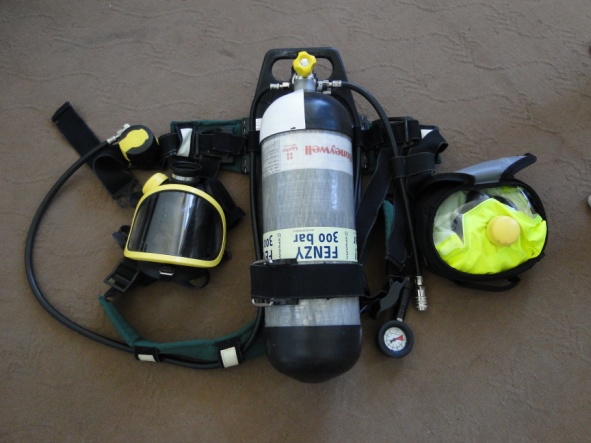 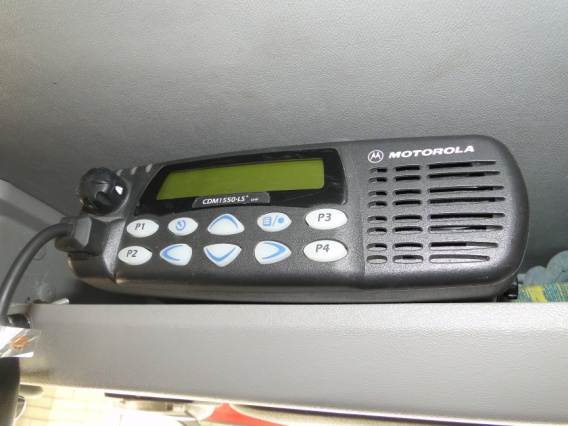 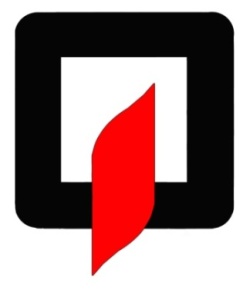 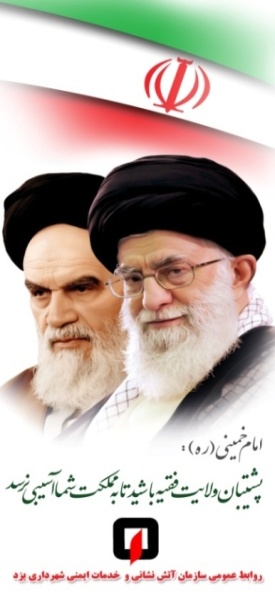 دولت و ملت
هم دلي و هم زباني
خريد تجهيزات
حفاظت فردي
خريد 125 عدد
چراغ قوه ضدانفجار
به مبلغ 412،000،000 ريال
خريد 125 جفت
چكمه حريق
به مبلغ 343،750،000 ريال
خريد 125 عدد
كلاه msa
به مبلغ 1،437،500،000 ريال
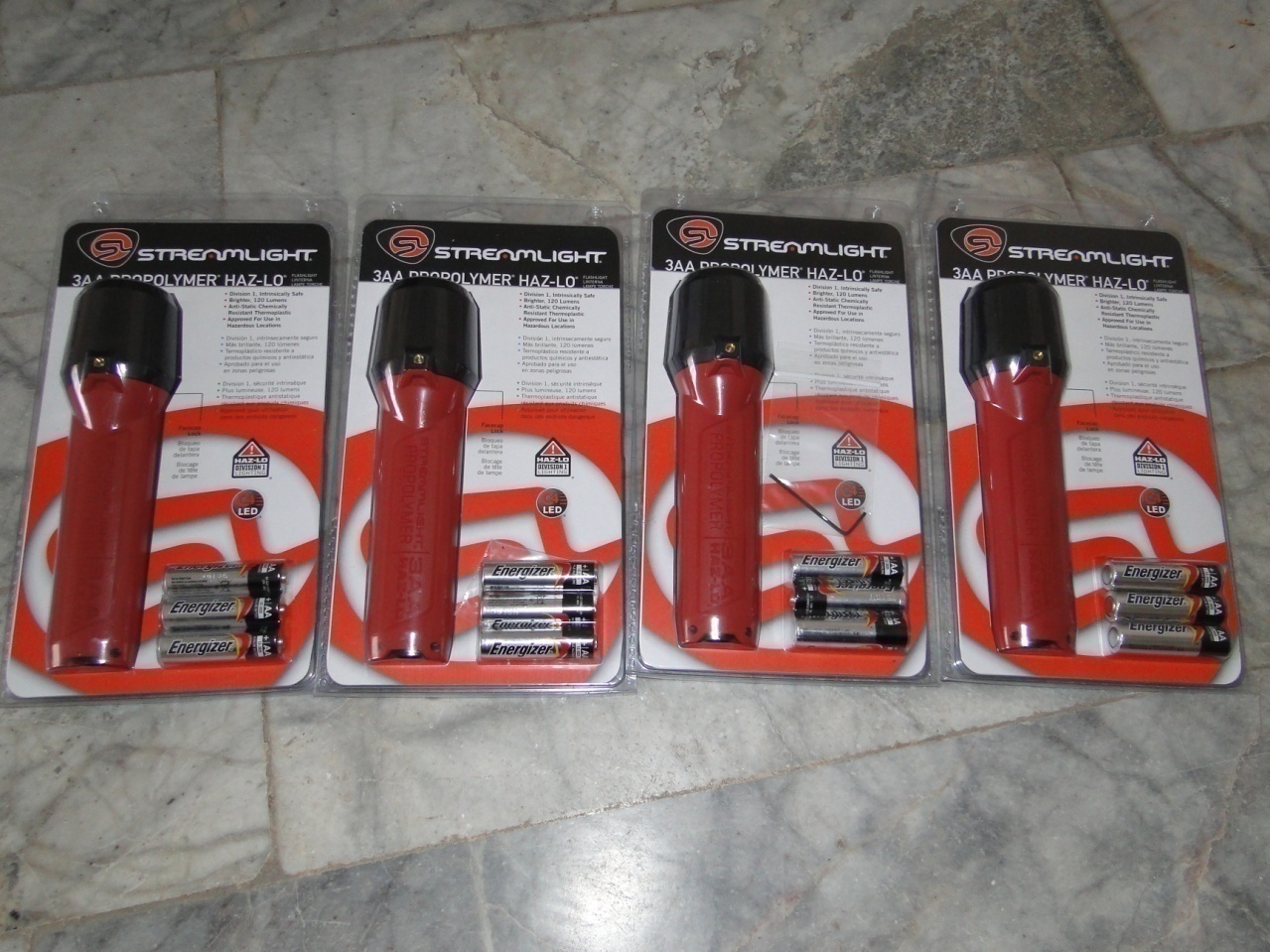 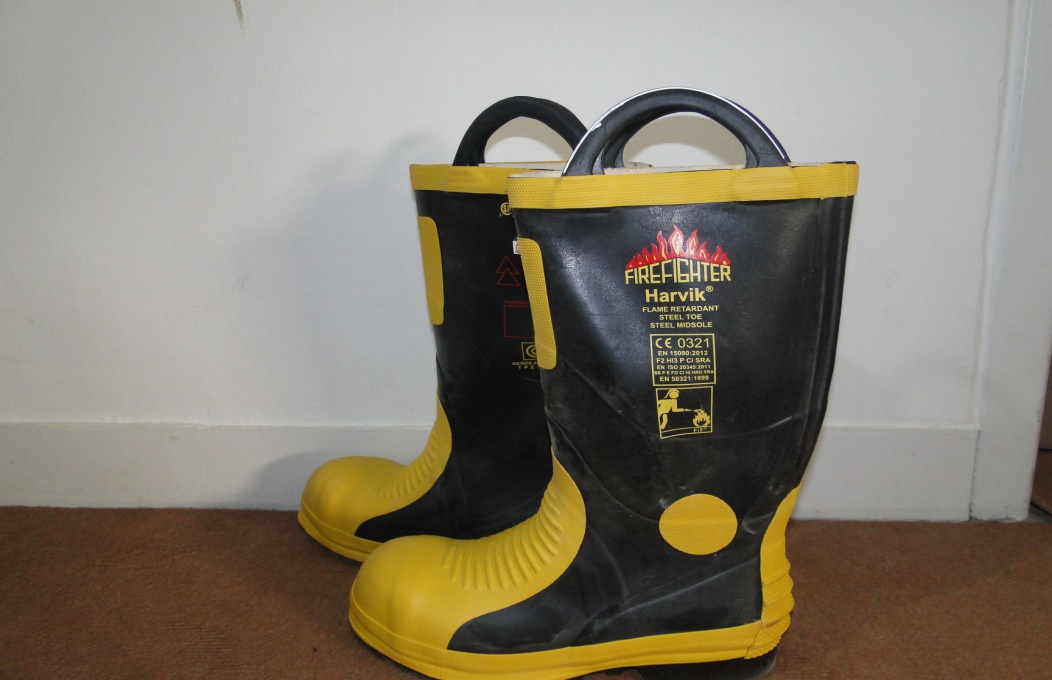 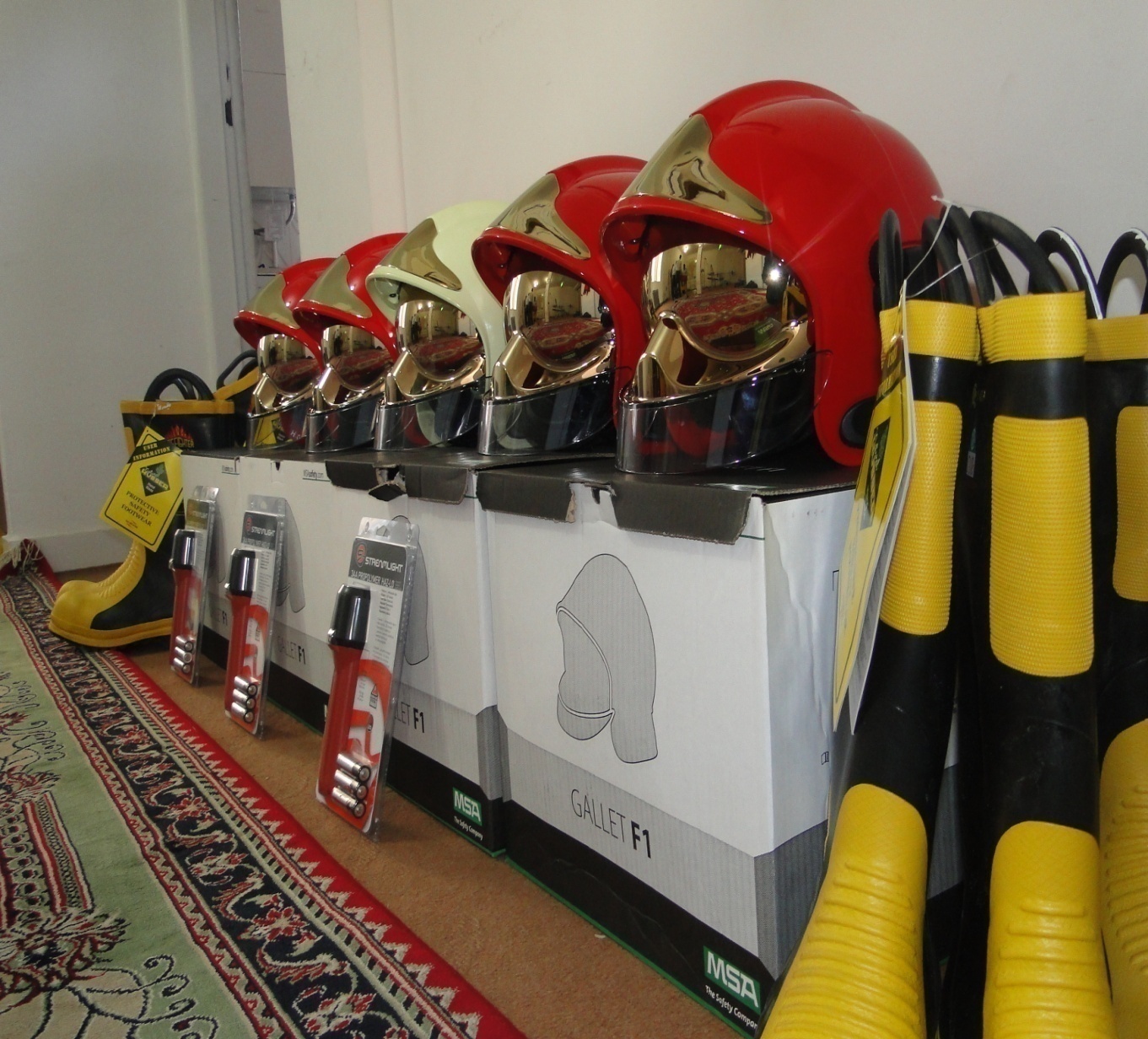 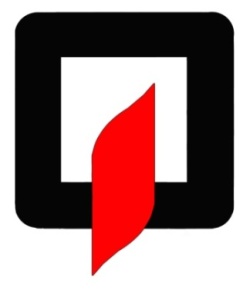 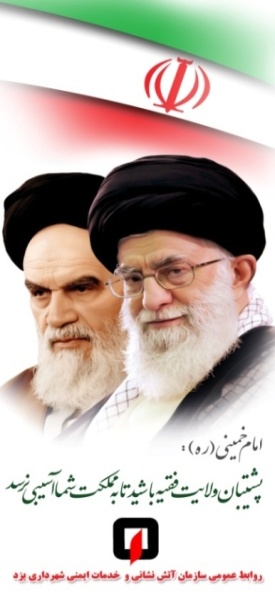 دولت و ملت
هم دلي و هم زباني
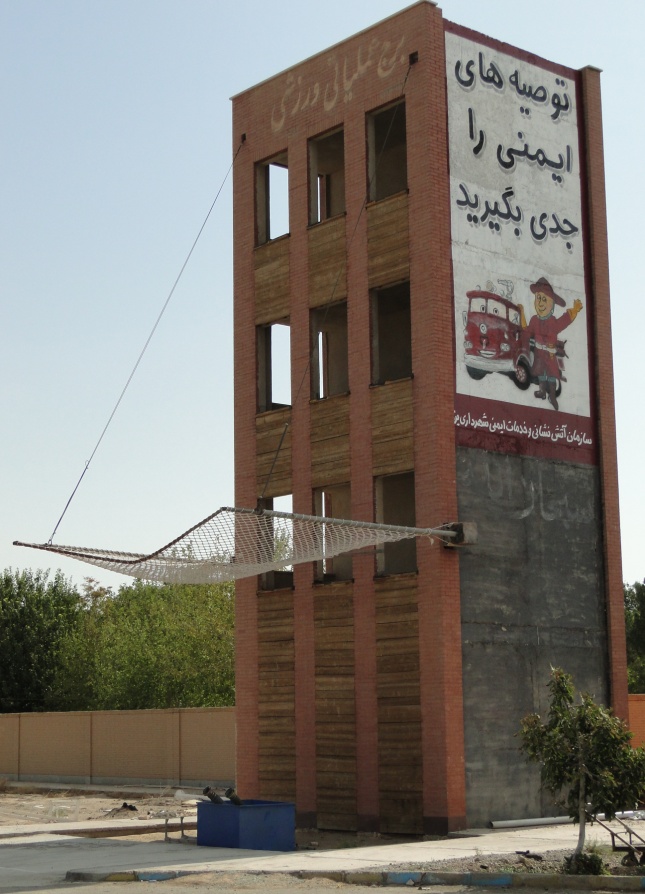 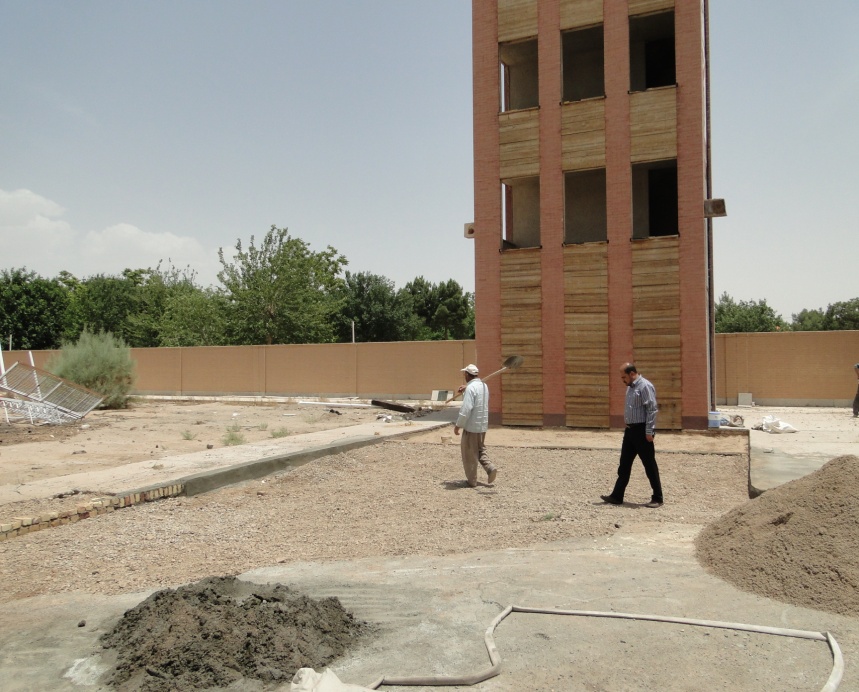 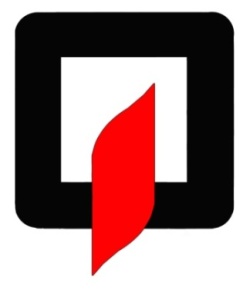 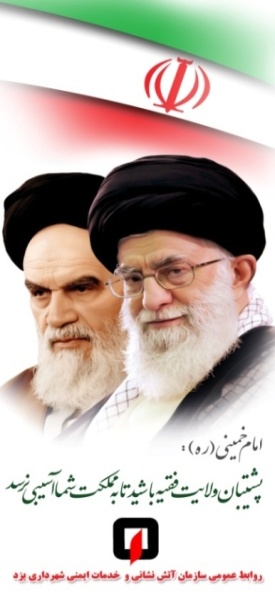 دولت و ملت
هم دلي و هم زباني
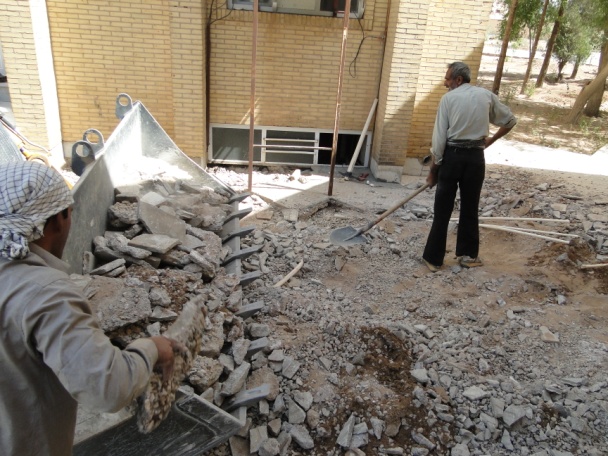 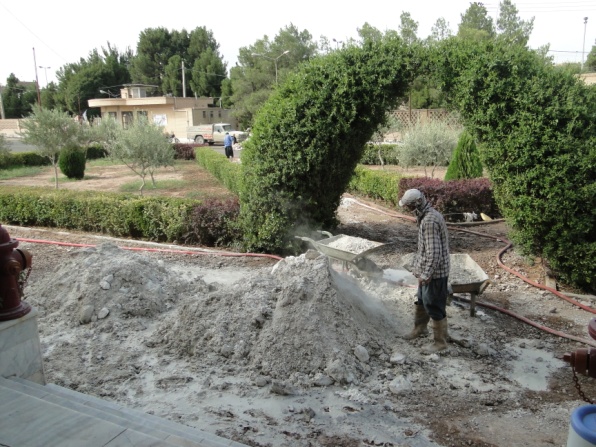 مرمت و بازسازي
محوطه ساختمان مركزي
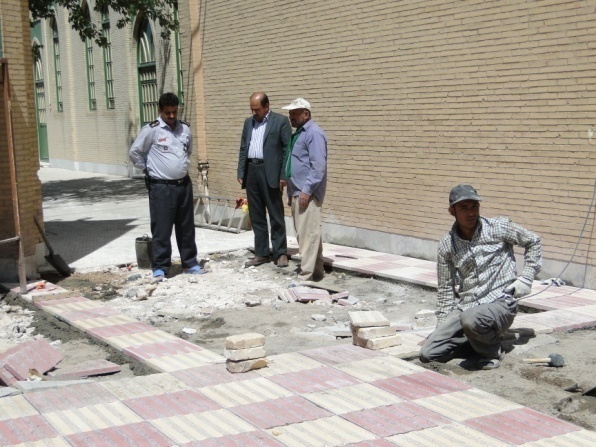 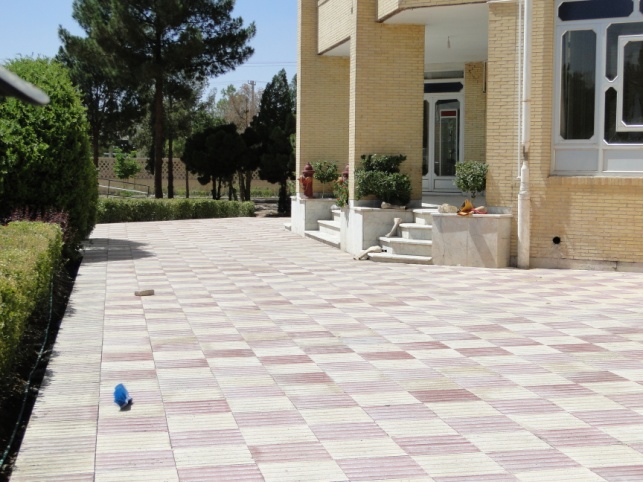 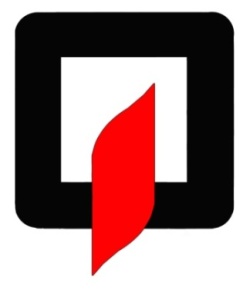 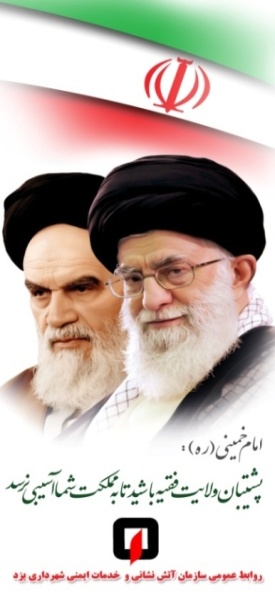 دولت و ملت
هم دلي و هم زباني
احداث واحد هاي تجاري
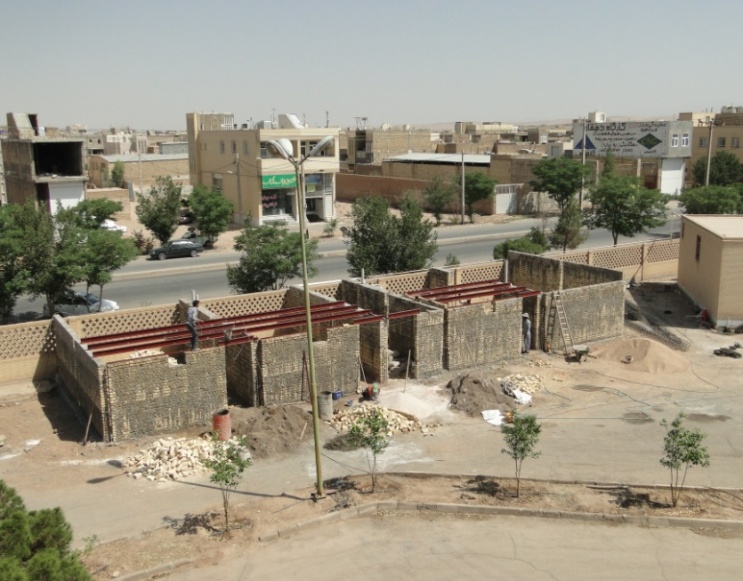 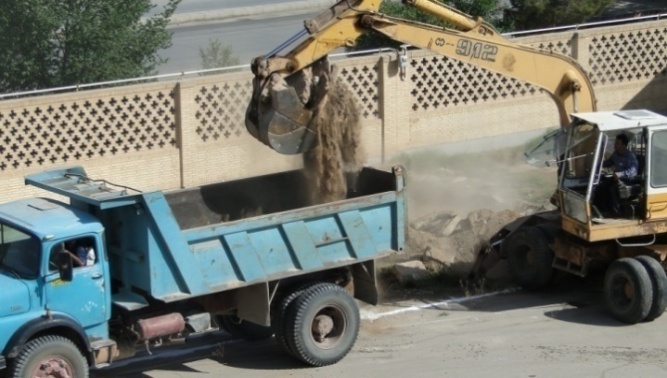 هدف :
رسيدن به درآمد هاي پايدار
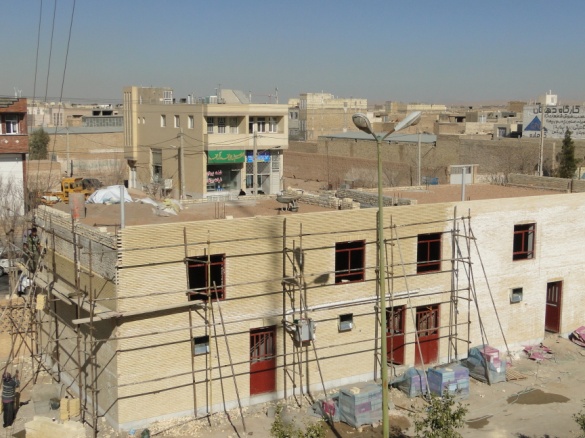 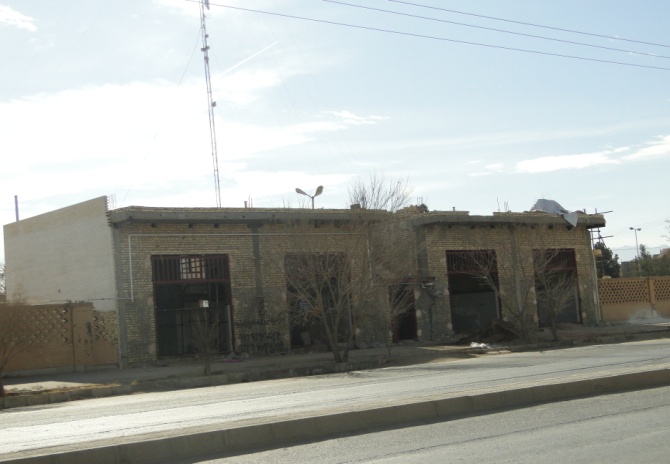 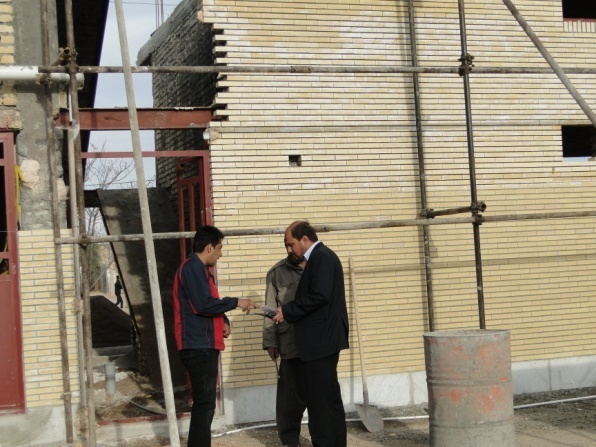 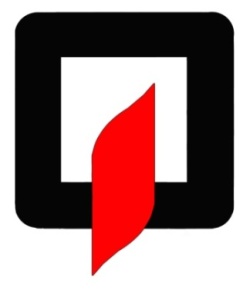 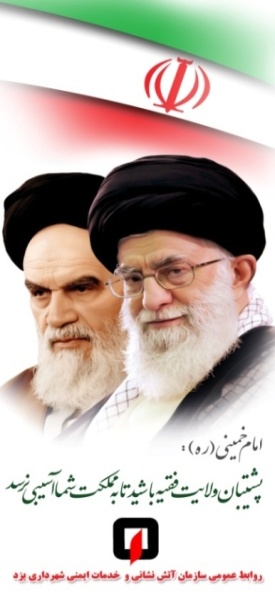 دولت و ملت
هم دلي و هم زباني
احداث ايستگاه شماره 11
هدف :
به حداقل زمان رسيدن به محل حريق و حوادث
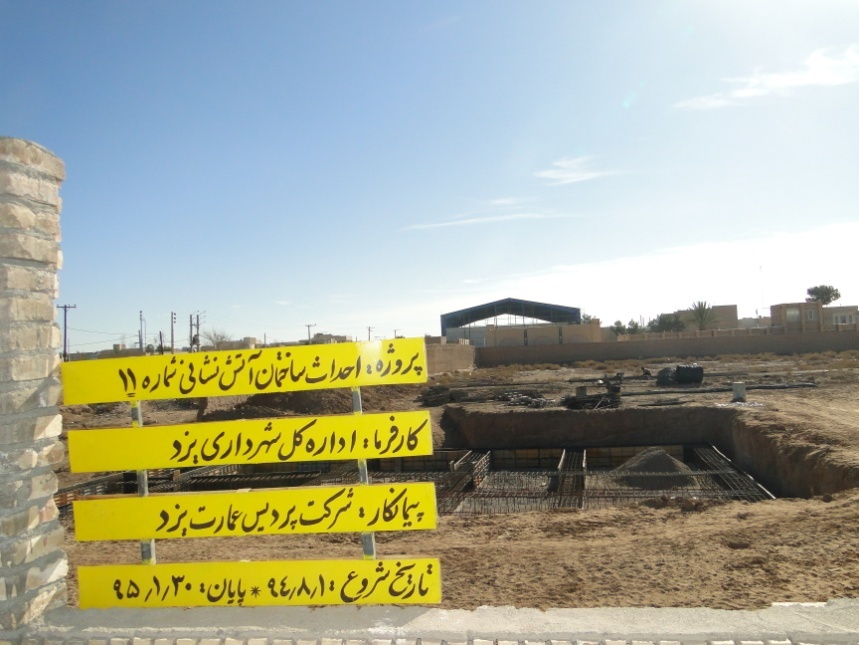 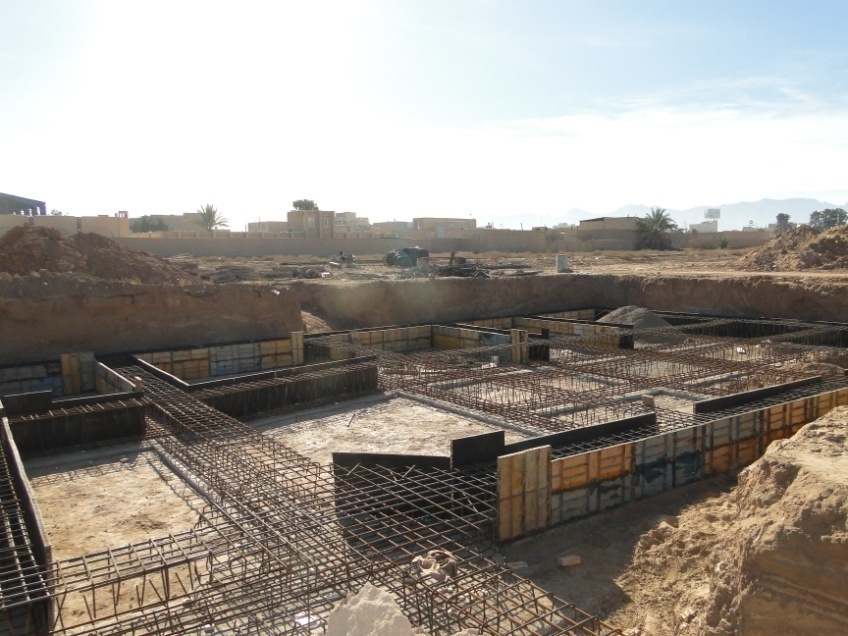 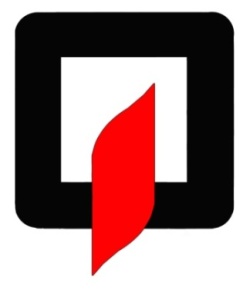 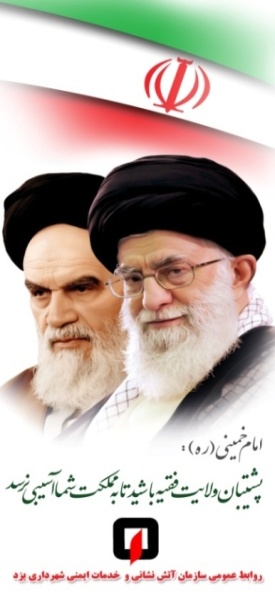 دولت و ملت
هم دلي و هم زباني
خريد و تجهيز خودرو
انعقاد قرارداد خريد 3 دستگاه كاپرا تك كابين ،  1 دستگاه كاپرا دو كابين و 1 دستگاه نيسان جمعاً به مبلغ 3،832،800،000 ريال
انعقاد قرارداد خريد يك  دستگاه نردبان 56 متري CAN  L56 به مبلغ 48،197،000،000 ريال
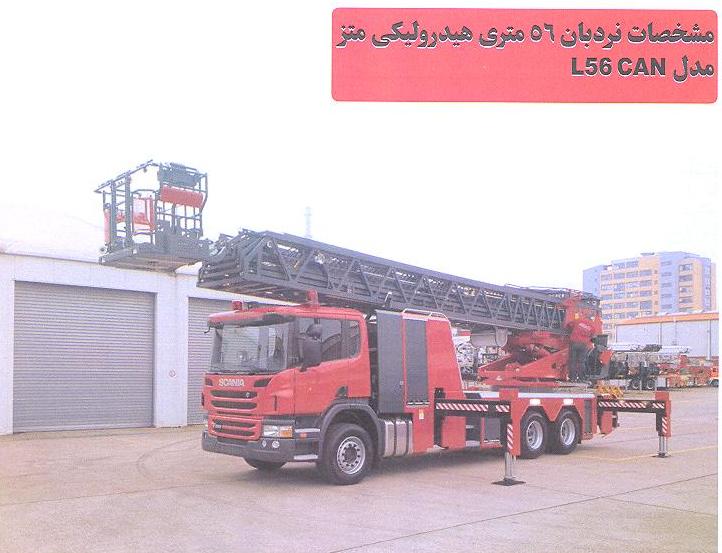 انعقاد قرارداد تجهيز كاپرا به خودرو غواصي
انعقاد قرارداد تجهيز نيسان به خودرو حريق
انعقاد قرارداد تجهيز پيكاب به امداد چاه
جمعاً به مبلغ 4،662،000،000
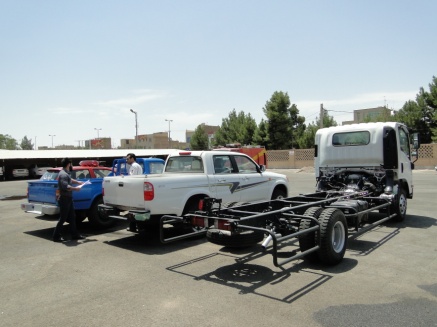 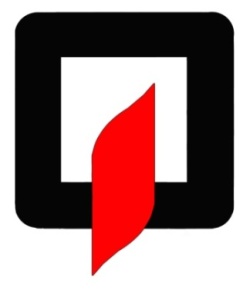 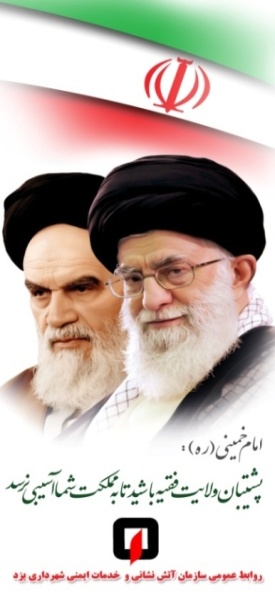 دولت و ملت
هم دلي و هم زباني
تعويض تابلو ايستگاه ها
ساخت و تعويض تابلو هاي فرسوده ايستگاه ها به مبلغ  120،000،000ريال
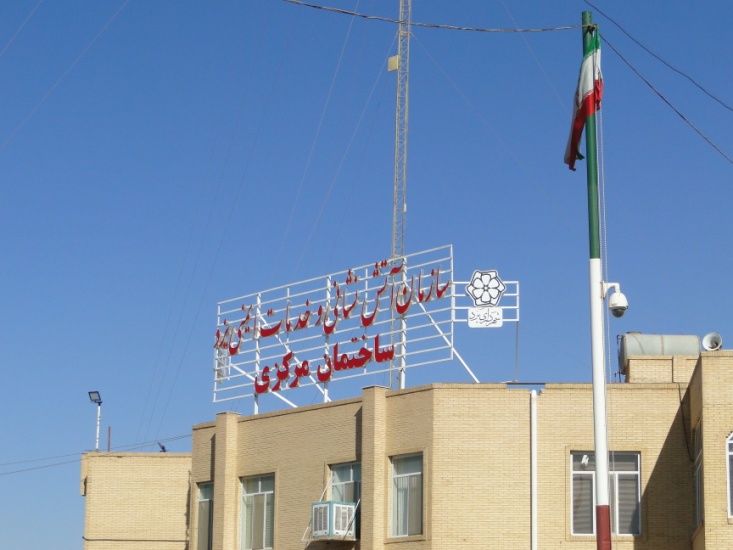 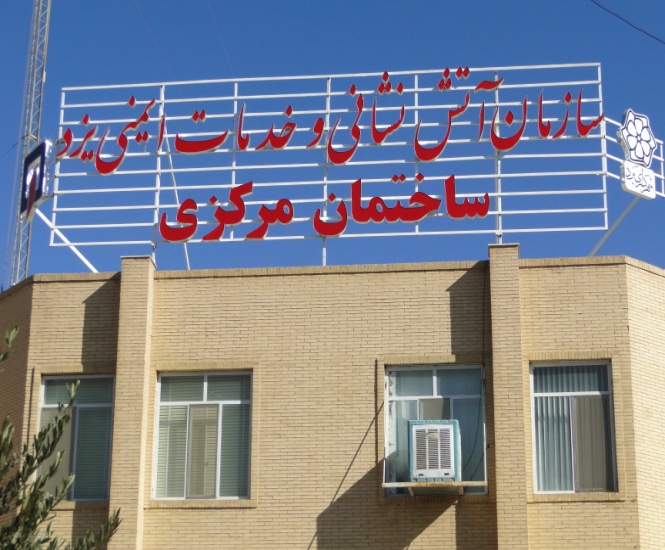 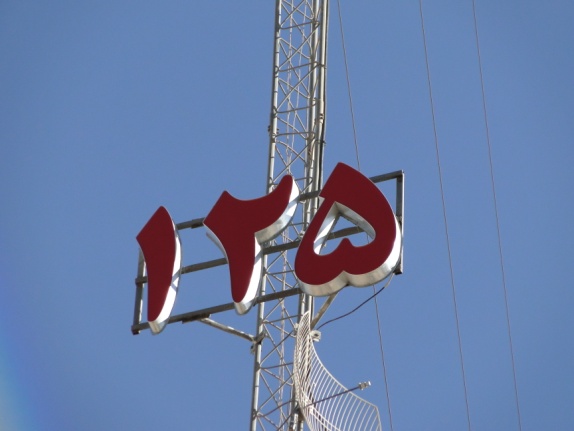 ايستگاه شماره 5 اجرا شده و ايستگاه شماره يك ، 4 ، 7 و 8 در شرف انجام است
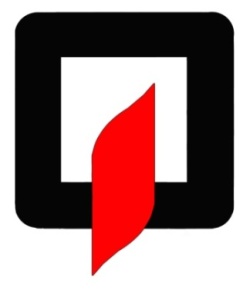 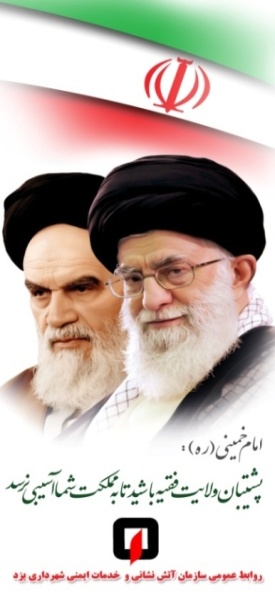 دولت و ملت
هم دلي و هم زباني
ساير اقدامات جهت كسب درآمد هاي پايدار
اجاره اتاقك جهت نصب دستگاه خودپرداز بانك رفاه ماهيانه 2،000،000
اجاره كارگاه شارژ ماهيامه 65،000،000 ريال
اجاره اتاق ورودي سازمان  به شركت سرداب ماهيانه 13،000،000
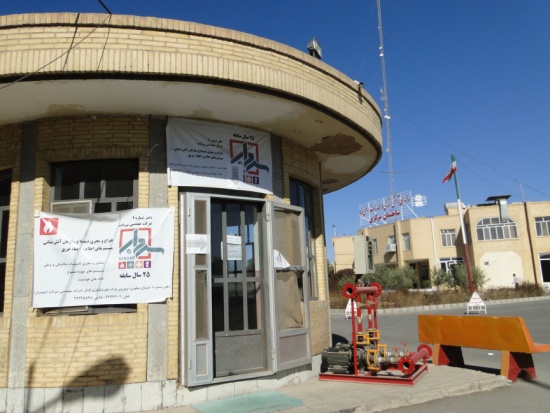 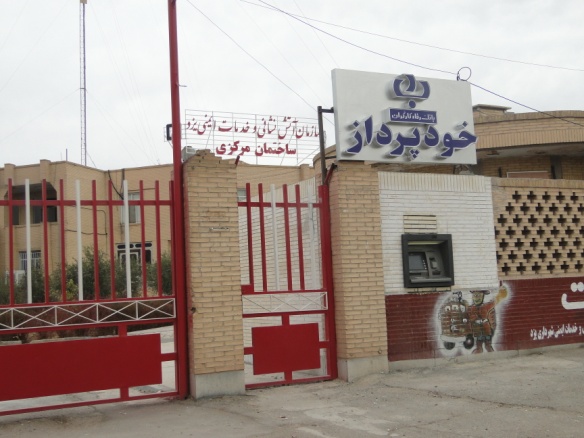 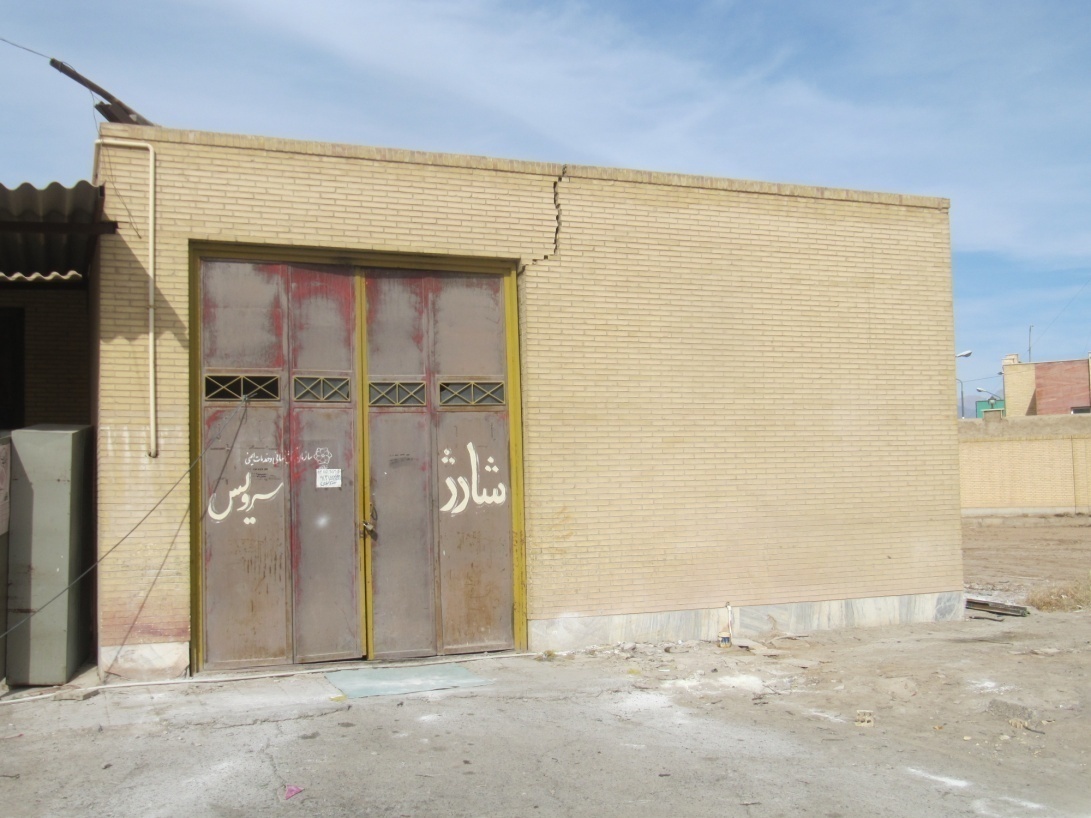 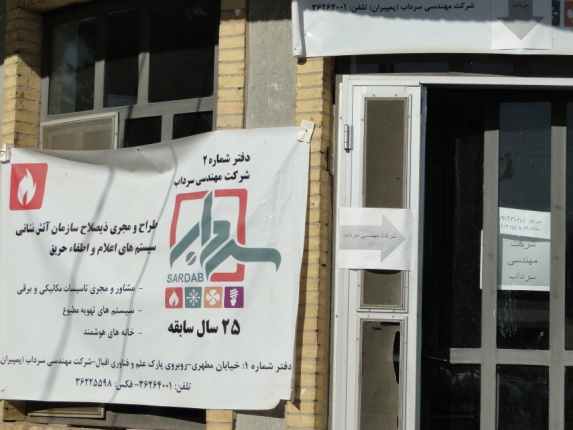 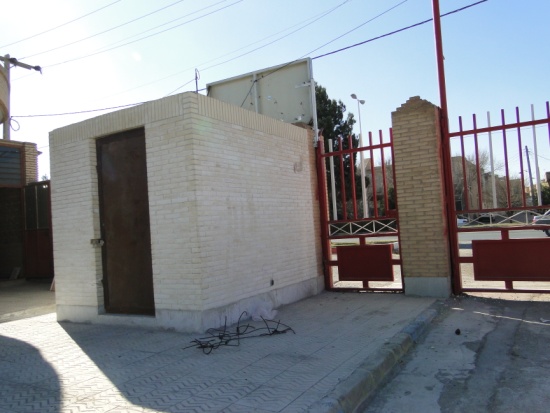 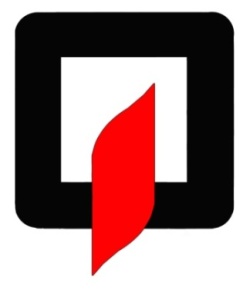 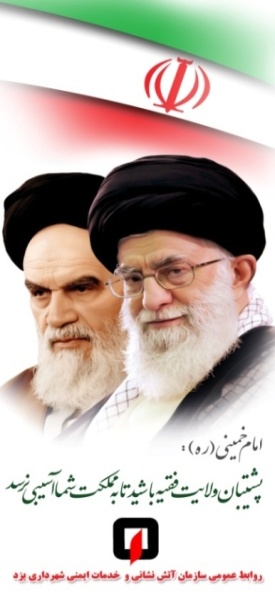 دولت و ملت
هم دلي و هم زباني
سير مراحل گزينش 30 نفر نيرو و 10 نفر در آزمون استخدامي
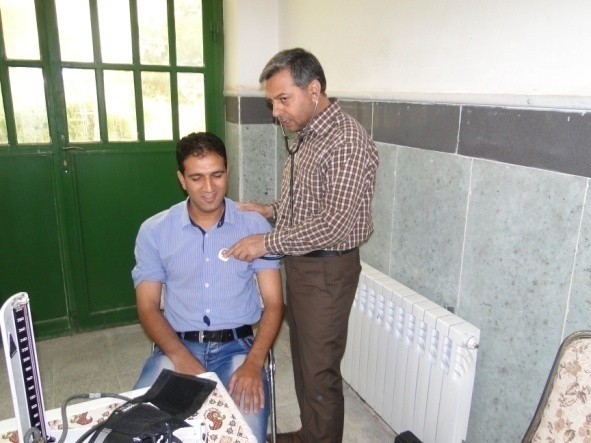 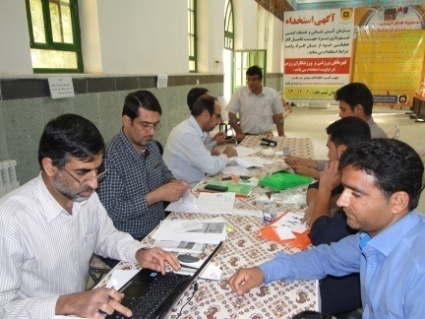 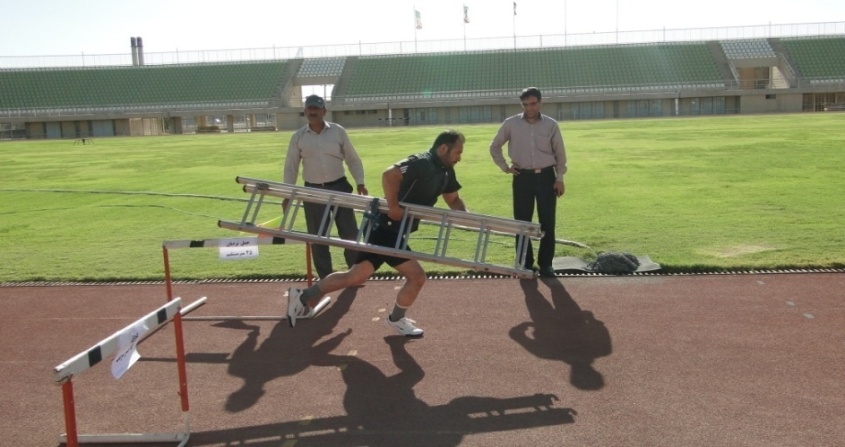 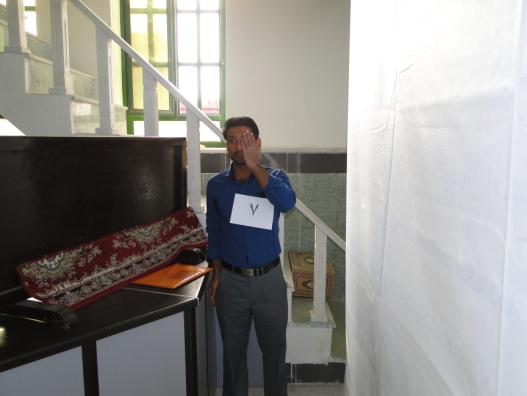 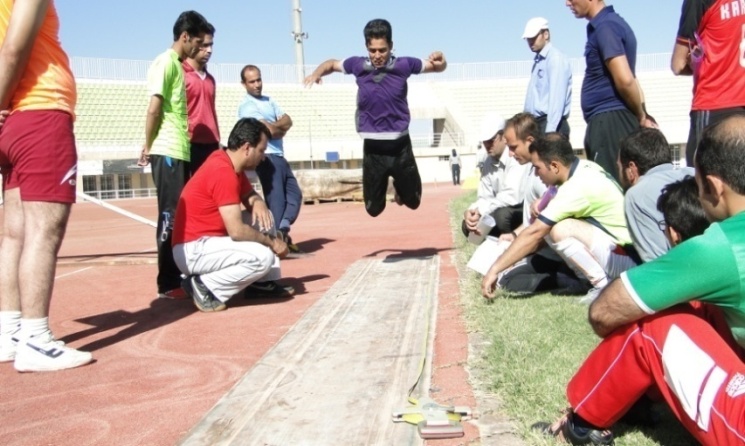 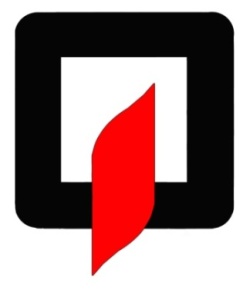 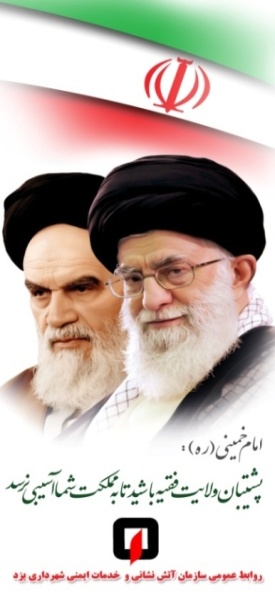 دولت و ملت
هم دلي و هم زباني
چشم انداز سال 95
اعم برنامه های سازمان در سال 95 
تجهیز ایستگاه شماره 10 آزادشهر به ماشین آلات ، تجهیزات و نیروی عملیاتی 
احداث میدان عملیاتی – ورزشی – آموزشی مجهز به برج عملیاتی و اتاق دود و ....
خرید خودروهای آتش نشانی جهت بازسازی و نوسازی ناوگان عملیاتی 
خرید بیسیم اعم از دستی و خورویی و همچنین خرید repeater
پیگیری اخذ یک قطعه زمین مناسب درمحدوده مهرآوران جهت ساخت ایستگاه شماره 12
اعزام نیروهای عملیاتی جدید سازمان به مرکز آموزش بین المللی صالح آباد تهران جهت فراگیری آموزش تخصصی 
خرید یک دستگاه نردبان وبالابر هیدرولیکی
برگزاری همایشها ، نمایشگاهها در جهت پیشگیری از وقوع حریق و حوادث
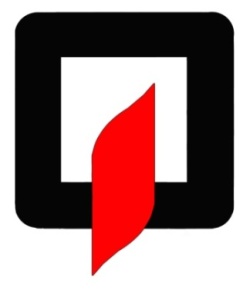 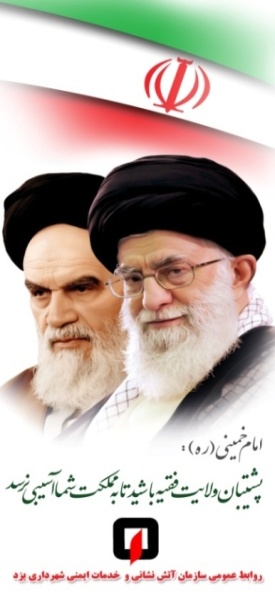 دولت و ملت
هم دلي و هم زباني
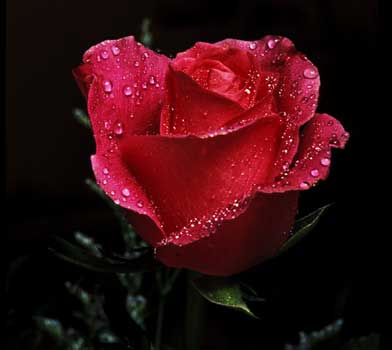 با تشکر از توجه شما